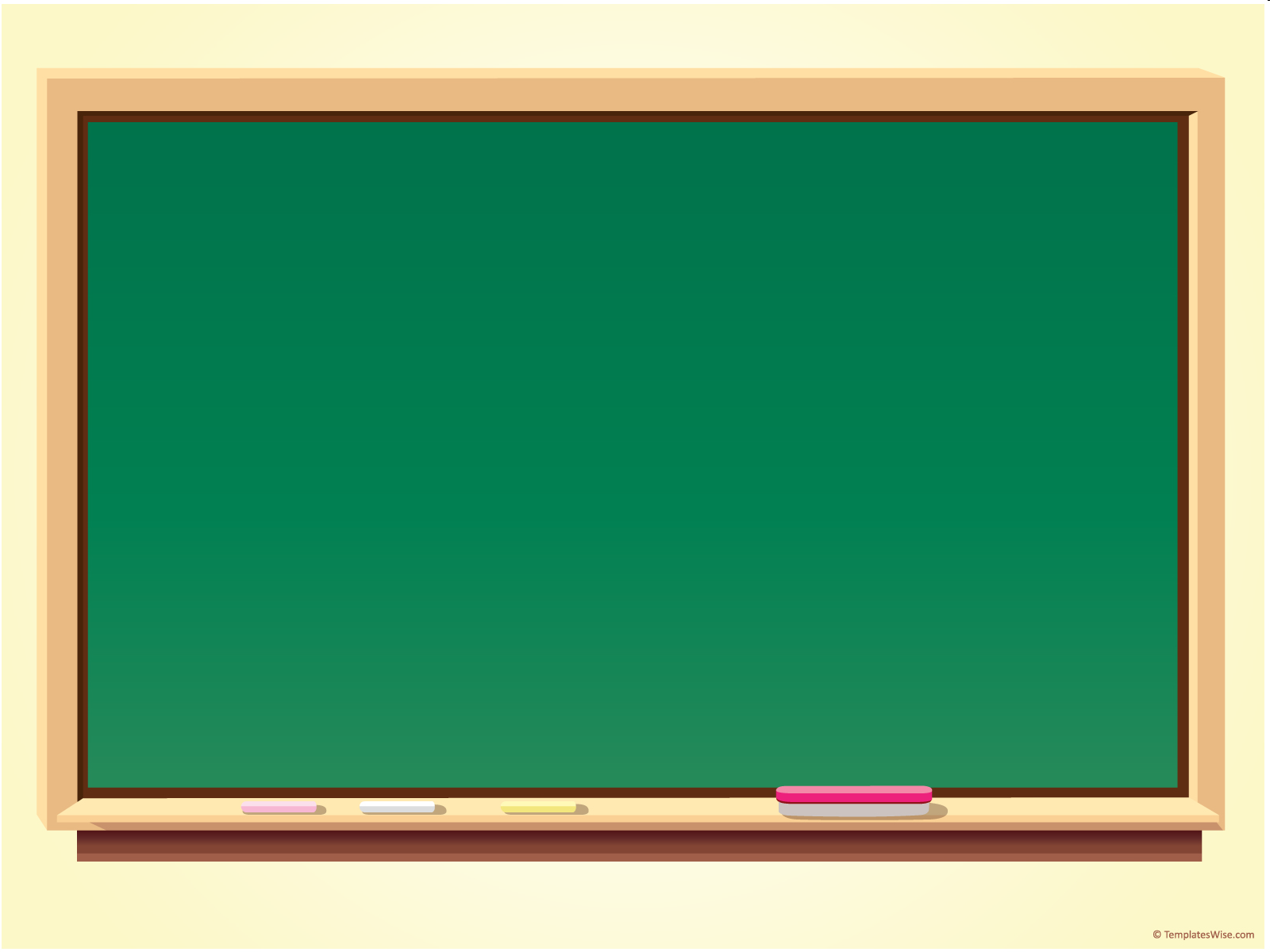 Learning Objective To understand Q2: select and synthesize evidence from different texts
Learning Objective: Q2: select and synthesize evidence from different texts
Paper 2, Question 2 (AO1) 8 marksLooks something like this:
You need to refer to source A and source B for this question. Use details from both sources. 

Write a summary of the differences between
Eddie and Henry.
Able to synthesise (summarise) explicit and implicit ideas/information
Learning Objective: Q2: select and synthesize evidence from different texts
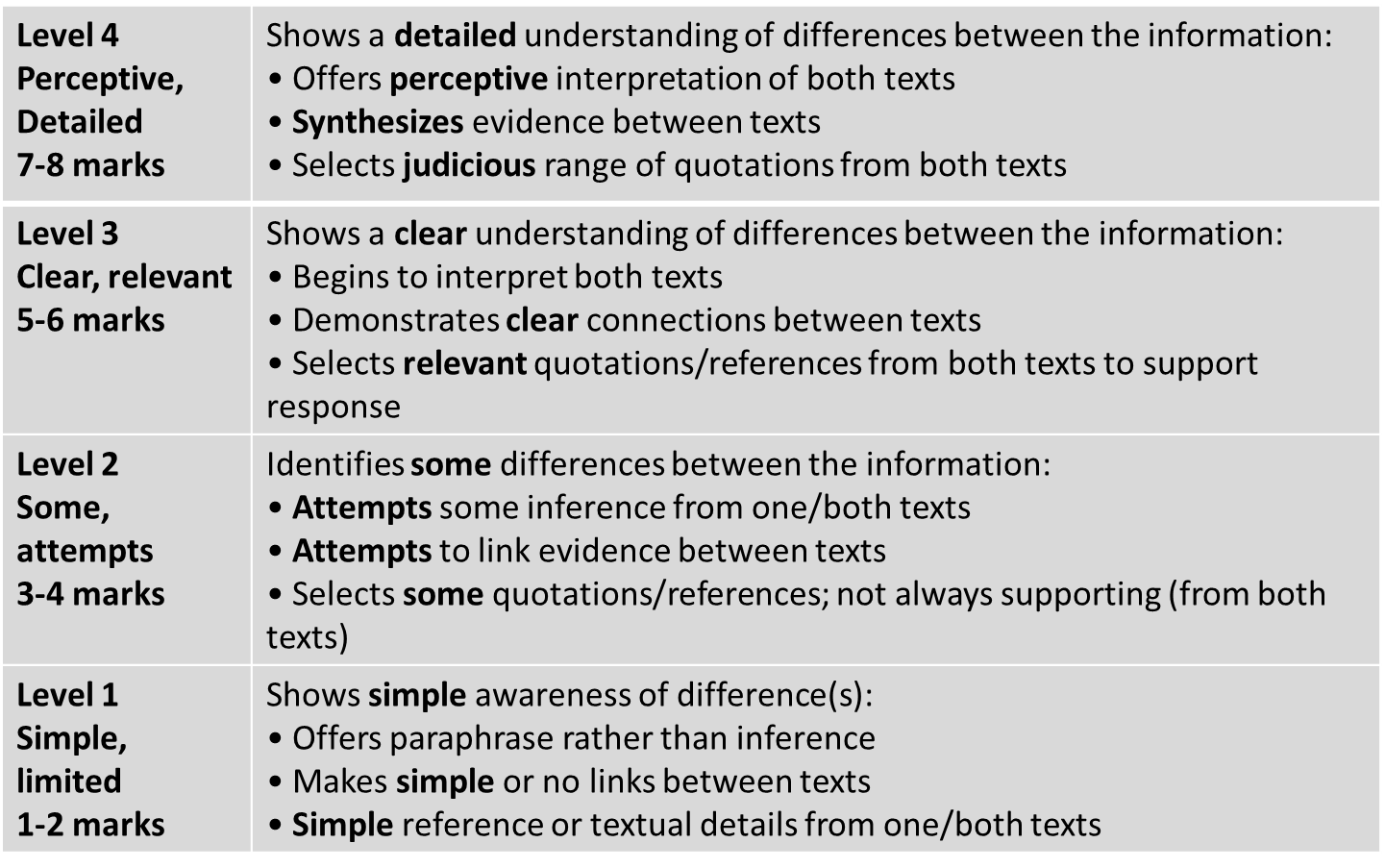 Learning Objective: Q2: select and synthesize evidence from different texts
Synthesize:
To combine information from different sources. In this exam, it means you have to put together information from the two texts you are given.
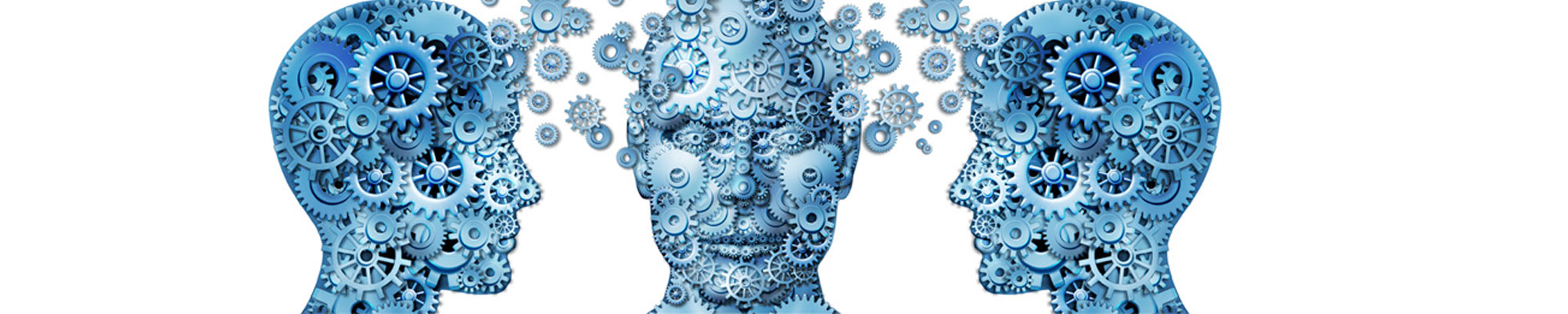 Learning Objective: Q2: select and synthesize evidence from different texts
Source A/Source B
The sources will have been chosen because they share a common theme. There will, however, be differences which you will be expected to find.
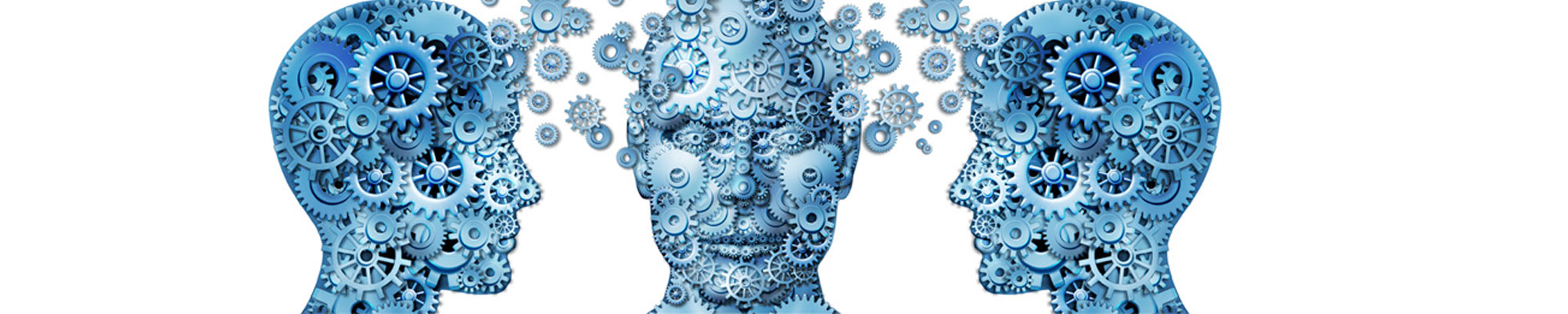 Learning Objective: Q2: select and synthesize evidence from different texts
Differences: 
One big difference will be the time the texts were written. C19th writing style is quite different to a modern style.
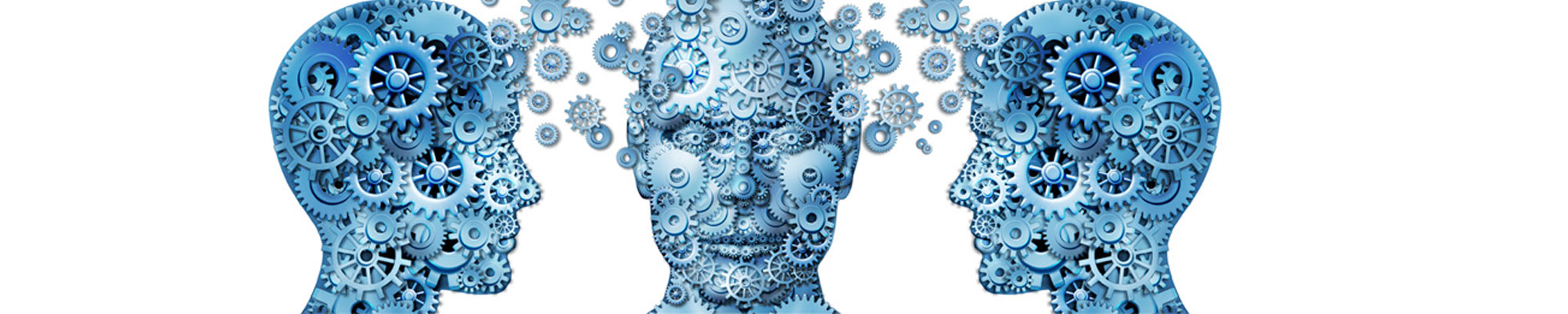 19th-century writing
21st-century writing
Workhouse Wards
	The wards were in a building most monstrously behind the time – a mere series of garrets or lofts, with every inconvenient and objectionable circumstance in their construction, and only accessible by steep and narrow staircases, infamously ill-adapted for the passage up-stairs of the sick or down-stairs of the dead.
	A-bed in these miserable rooms, here on bedsteads, there (for a change, as I understood it) on the floor, were women in every stage of distress and disease. None but those who have attentively observed such scenes, can conceive the extraordinary variety of expression still latent under the general monotony and uniformity of colour, attitude, and condition. The form a little coiled up and turned away, as though it had turned its back on this world for ever; the uninterested face at once lead-coloured and yellow, looking passively upward from the pillow; the haggard mouth a little dropped, the hand outside the coverlet, so dull and indifferent, so light, and yet so heavy; these were on every pallet; but when I stopped beside a bed, and said ever so slight a word to the figure lying there, the ghost of the old character came into the face, and made the foul ward as various as the fair world.
At a Manhattan Soup Kitchen
	The line of men — they are almost all men — backs up around the corner on West 28th Street in Manhattan, turns and follows the iron fence line along Ninth Avenue and through the gates of the Church of the Holy Apostles. A worker at the door hands each a ticket, and from that point on, they are referred to as guests.
	They file through a narrow hall and enter the Episcopal church’s sanctuary, an arching vault shot through with colour from the stained-glass windows. The men accept trays, and empty plates quickly fill with roasted chicken, mashed potatoes, half-cobs of sweet corn, milk and chocolate pudding.
	The church’s soup kitchen program fills quickly, bringing a din of chitchat and the scraping of chairs on floor tiles and the thud of trays being knocked against the inside of a trash can.
COMPARE THE LEXIS (VOCABULARY)
Try listing words you are unfamiliar with!
2. COMPARE THE PUNCTUATION.
Find out what punctuation marks are used most!
3. COMPARE THE SENTENCE STRUCTURE
Choose sentences, count words! How many clauses are there?
[Speaker Notes: 2nd box says Compare the punctuation.
Delete boxes if you want to offer more challenge.
Discuss findings.]
Learning Objective: Q2: select and synthesize evidence from different texts
What are the differences between c19th and modern writing? Summarise your findings using the headings below.
Lexis (vocabulary)


Punctuation 


Sentence structure
Learning Objective: Q2: select and synthesize evidence from different texts
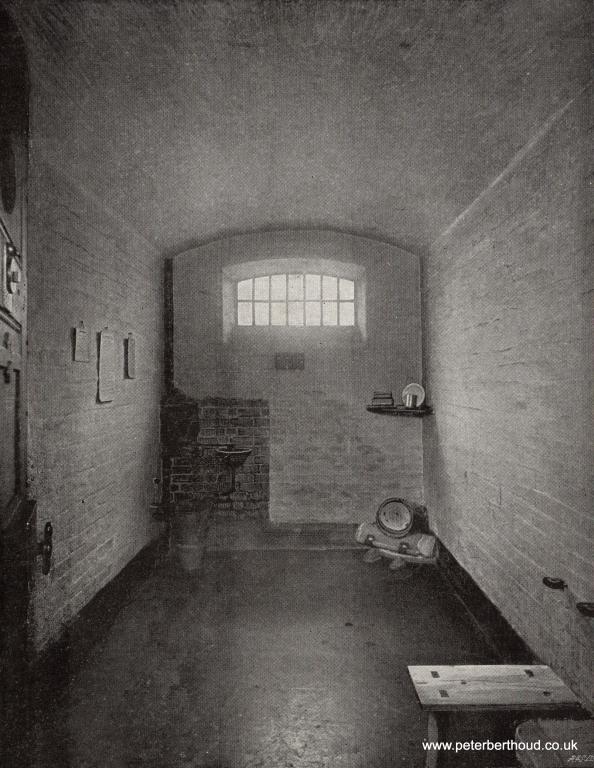 Read the extract from a c19th article by an anonymous prisoner, describing his first day in Newgate Gaol.
Learning Objective: Q2: select and synthesize evidence from different texts
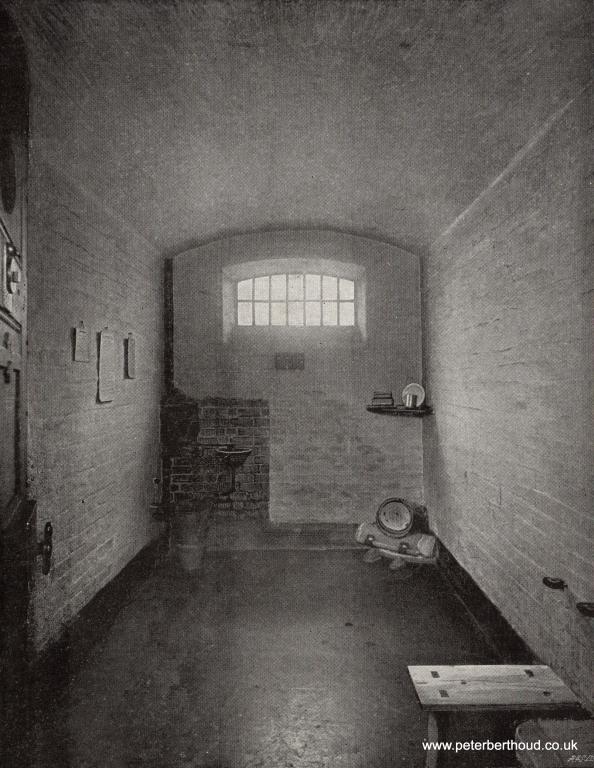 What do we learn about a new inmate’s experience of a Victorian prison from Source A?
He focuses on three aspects:
 
Physical details – what the prison and the accommodation was like
Relationships – with the guards
Processes – administration and learning the rules
Learning Objective: Q2: select and synthesize evidence from different texts
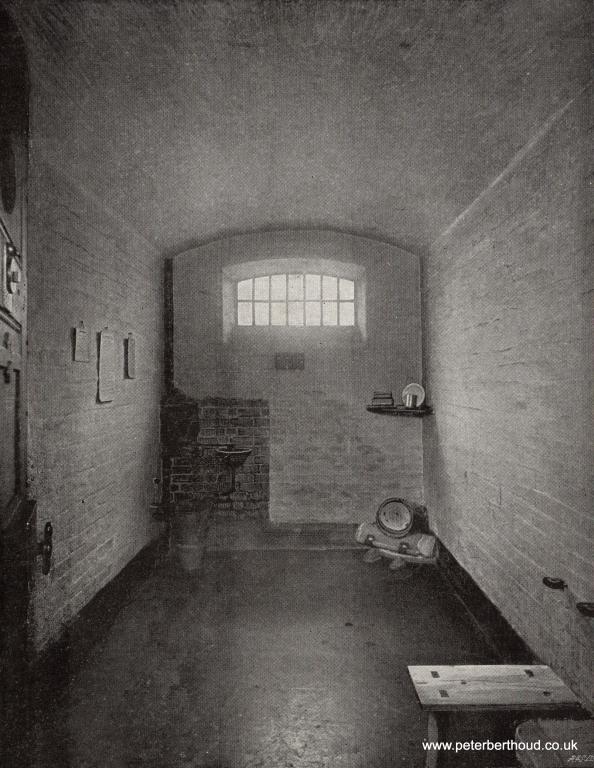 He focuses on three aspects:
 
Physical details – what the prison and the accommodation was like
Relationships – with the guards
Processes – administration and learning the rules
Newgate Gaol – Anonymous
Strong and stony as the prison seems to passers-by, it looks much stonier and stronger to the men who enter it. The multiplicity of heavy walls, of iron gates and doorways; of huge locks, of bolts, spikes and bars of every imaginable shape and size, make of the place a very nightmare dungeon. I followed the gruff under- warden, through some dark and chilly vaulted passages, now turning to the right, now to the left. We crossed a large hall, in the centre of which is a glass room for the use of prisoners when they are giving instructions to their lawyers […].
Still following; I was led into another large recess or chamber, on one side of which was a huge boiler with a furnace glowing under it, and on another side a large stone bath. On the third wall there were a couple of round towels on a roller, with a wooden bench beneath them. 
"Stop," cried the warden, "take your clothes off." I hesitated. "Take off your clothes, do you hear?" My clothes were soon laid on the bench, and a hot bath filled, and I went in. The officer had then his opportunity of taking up my garments one by one, searching their pockets and their linings, feeling them about and holding them against the light. My boots appeared to be especially suspicious. After he had put his hands into them, he thumped them violently on the stone floor; but there rolled nothing out.
Learning Objective: Q2: select and synthesize evidence from different texts
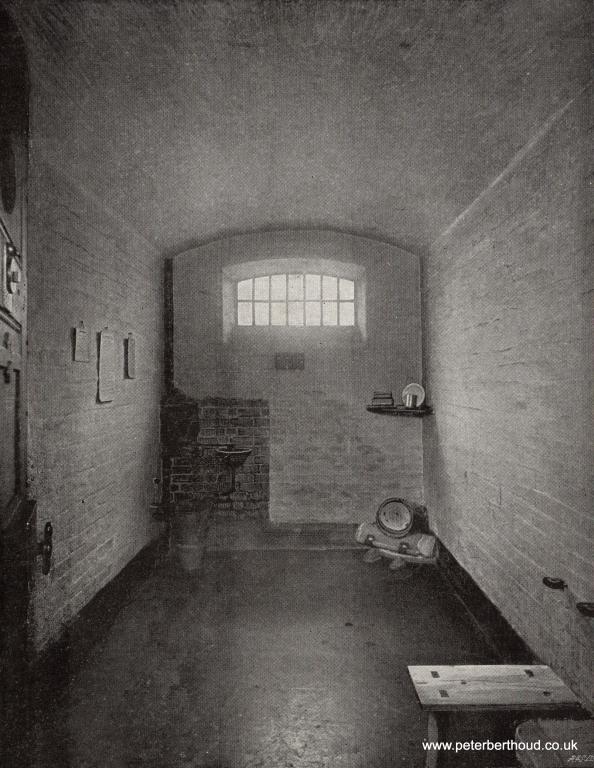 He focuses on three aspects:
 
Physical details – what the prison and the accommodation was like
Relationships – with the guards
Processes – administration and learning the rules
Having bathed, I was led down another passage, at the end of which were two gratings of iron bars, closely woven over with wire-work, distant about two feet from each other. Unlocking both he pushed me through, and started me up two or three steps into a square court-yard, where there was a man walking to and fro very violently. After shouting "One in!" he locked the two gratings, and retreated rapidly in the direction of his dinner. Another warden with a bunch of keys came from a gloomy building that formed one side of the court. "Go up," he said to the pedestrian; who disappeared up a staircase instantly.
"Where   from?" the jailor asked me, and "What are you here for?" Being replied to on these points, he said shortly, “Come this way.” He led up the dark stone staircase to a corridor with cells on one side, having iron doors to them a foot or more in thickness. One of these cells was to be mine. Venturing as I went in to ask "Whether I might be allowed to walk in the yard when I pleased?” he answered sharply, “You'll just please to walk where and when you're told." He slammed the door, bolted it, locked and padlocked it.
Learning Objective: Q2: select and synthesize evidence from different texts
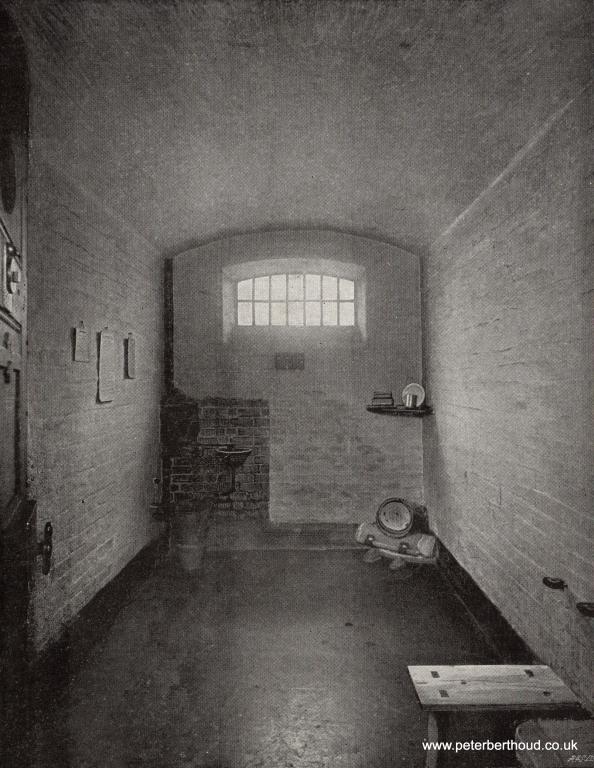 He focuses on three aspects:
 
Physical details – what the prison and the accommodation was like
Relationships – with the guards
Processes – administration and learning the rules
The cell was about eight feet by four, lighted by a Ioophole above eye-level. It contained, besides an iron bedstead with a straw mattress and two coarse rugs upon it, an uncomfortable stool and a slanting reading-desk fastened to the wall, on which were a Bible, a prayer-book, and hymn-book. Alone for the first time since my apprehension, I stretched myself upon the bed; and, with my hands over my eyes endeavoured to collect my thoughts. 
I was soon aroused by the undoing of bolts and bars below, while a stentorian* voice shouted from the yard, "All — down!" I heard the cell doors being opened in the corridor; and, in due turn mine was flung open, and the jailor looked in. The impression my body had left upon the rugs enraged him dreadfully. "What," he cried, almost in a scream, "you've been a lying on that 'ere bed, have you! You just let me catch you on it again till night, that's all!" 
"Oh," I said soothingly, "I didn't know. Now that I do know, I will not lie down again." 
"If I find you on it again I'll have you up before the governor or stop your supper. That's all. Go down."
 
* stentorian – loud, powerful, booming (describing a voice)
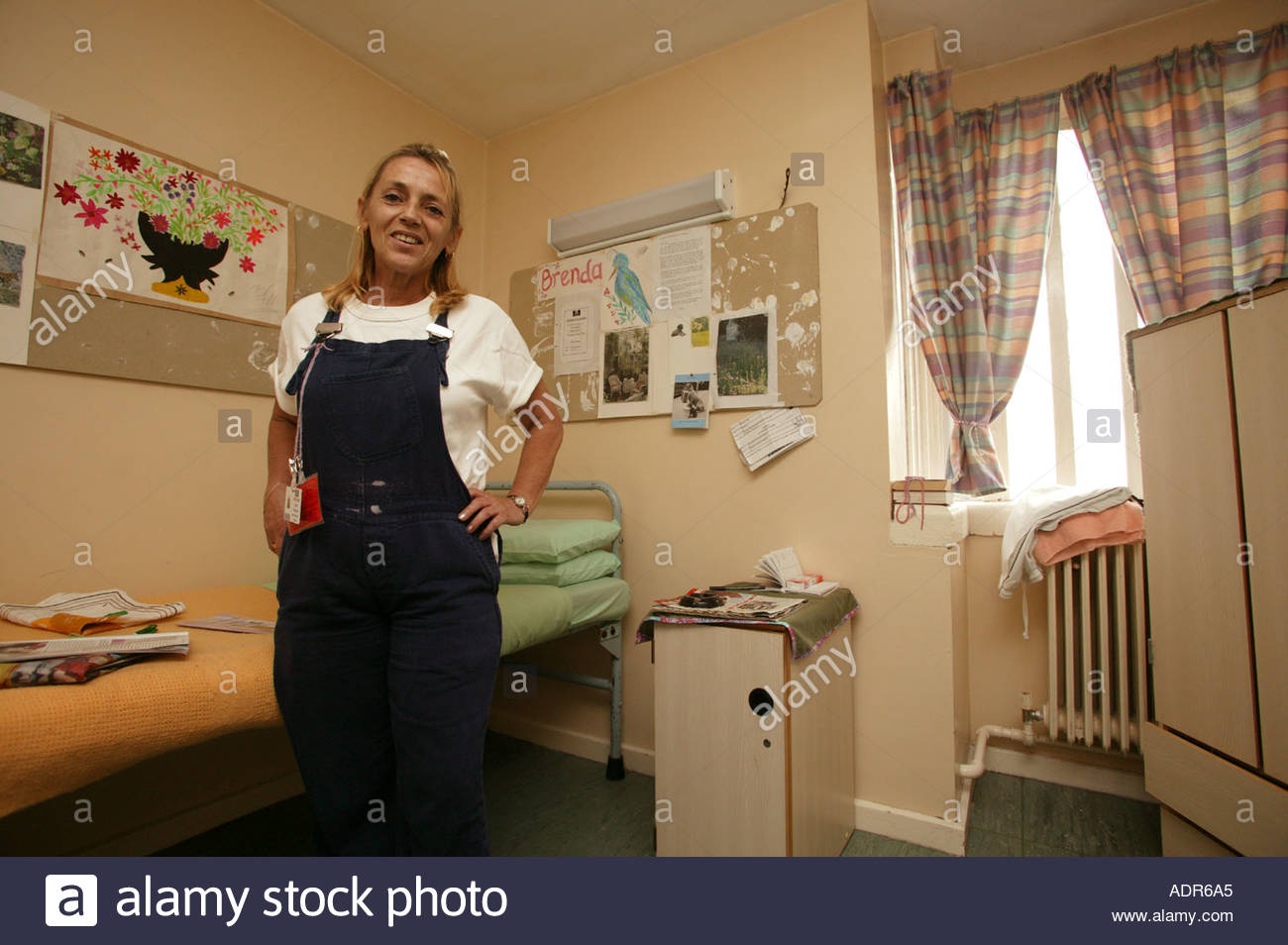 Learning Objective: Q2: select and synthesize evidence from different texts
What do we learn about a new inmate’s experience of a modern prison from Source B?
Focus on three aspects:
 
Physical details – what the prison and the accommodation was like
Relationships – with the guards
Processes – administration and learning the rules
Learning Objective: Q2: select and synthesize evidence from different texts
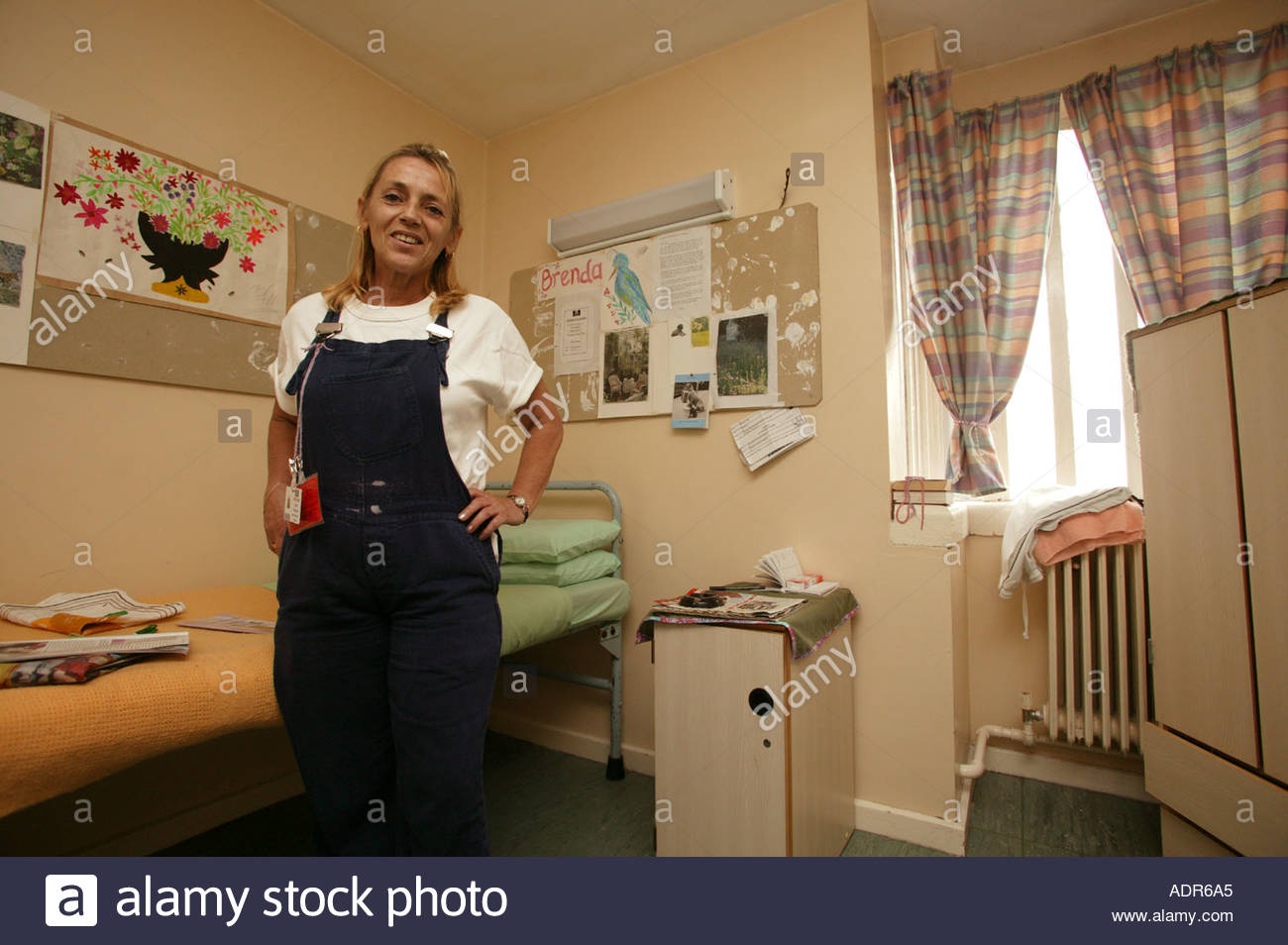 Diary of a modern prisoner
 Monday 11th March
 
Many people think that prison must be a terrifying place with lots of violent women locked behind bars. It isn’t. My arrival at Holloway was smooth, humane and expertly carried out, involving quick fingerprinting and the BOSS chair (Body Orifice Security Scanner), essentially a metal detector.
 There was no strip search but there are rules. It was clear I had brought in far too many clothes. I was allowed to keep just 12 tops (shirts, T-shirts and jumpers) and six bottoms (trousers, tracksuit bottoms and pyjamas). 
No toiletries were allowed but I was given an emergency bag with prison issue and I bought a ‘welcome’ bag for £2.99, which would be subtracted from the cash I brought in with me.
 It contained a bottle of orange squash, biscuits, a bar of milk chocolate, deodorant, toothbrush and toothpaste, a comb and some tea bags and sugar. I had the choice of that or a smoker’s bag. But I could take in my books, all 18 of them and many given to me by my children, as well as my writing pads and a couple of pens.
The welcome group and prison guards helped me and some other new inmates move our personal belongings, which had been transferred into transparent prison plastic bags, to landing A3, the reception landing, which ended up being my home for the next few days.
Focus on three aspects:
 
Physical details – what the prison and the accommodation was like
Relationships – with the guards
Processes – administration and learning the rules
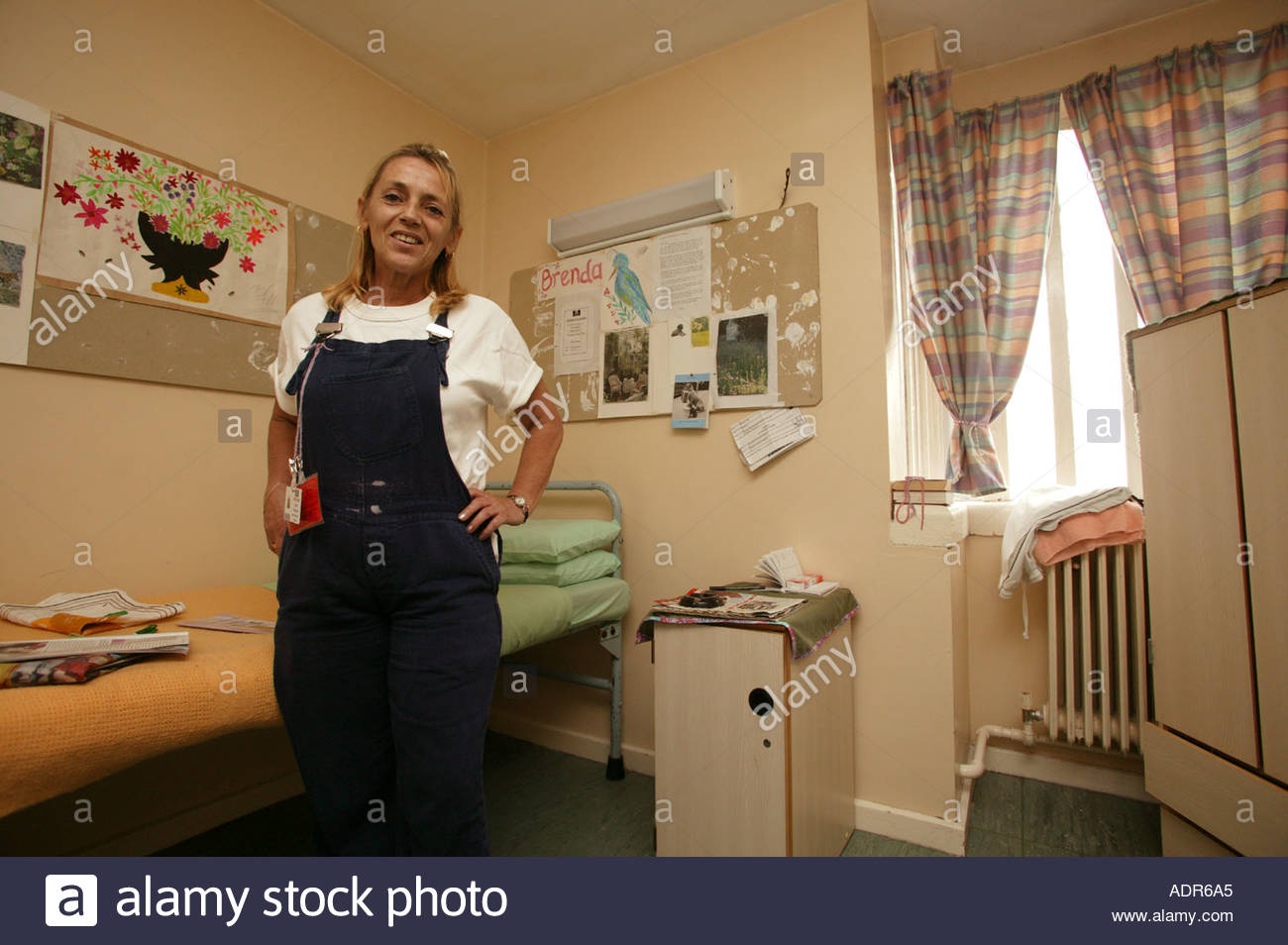 Learning Objective: Q2: select and synthesize evidence from different texts
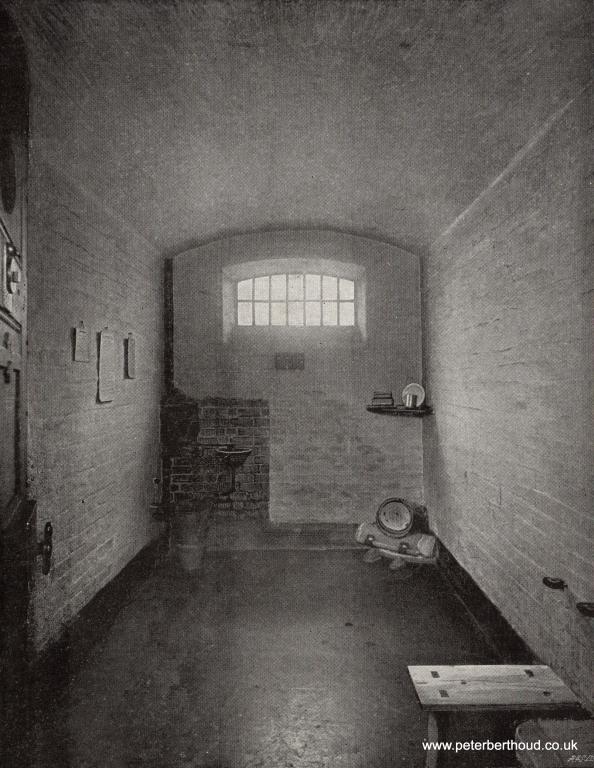 You need to refer to Source A and Source B for this question.
Use details from both sources. Write a summary of the differences between a prisoner’s experience of arriving in a Victorian and a modern prison.
LINK
Now you have your information, you need to synthesize it: bring it together, looking for differences between the modern and Victorian prisons.
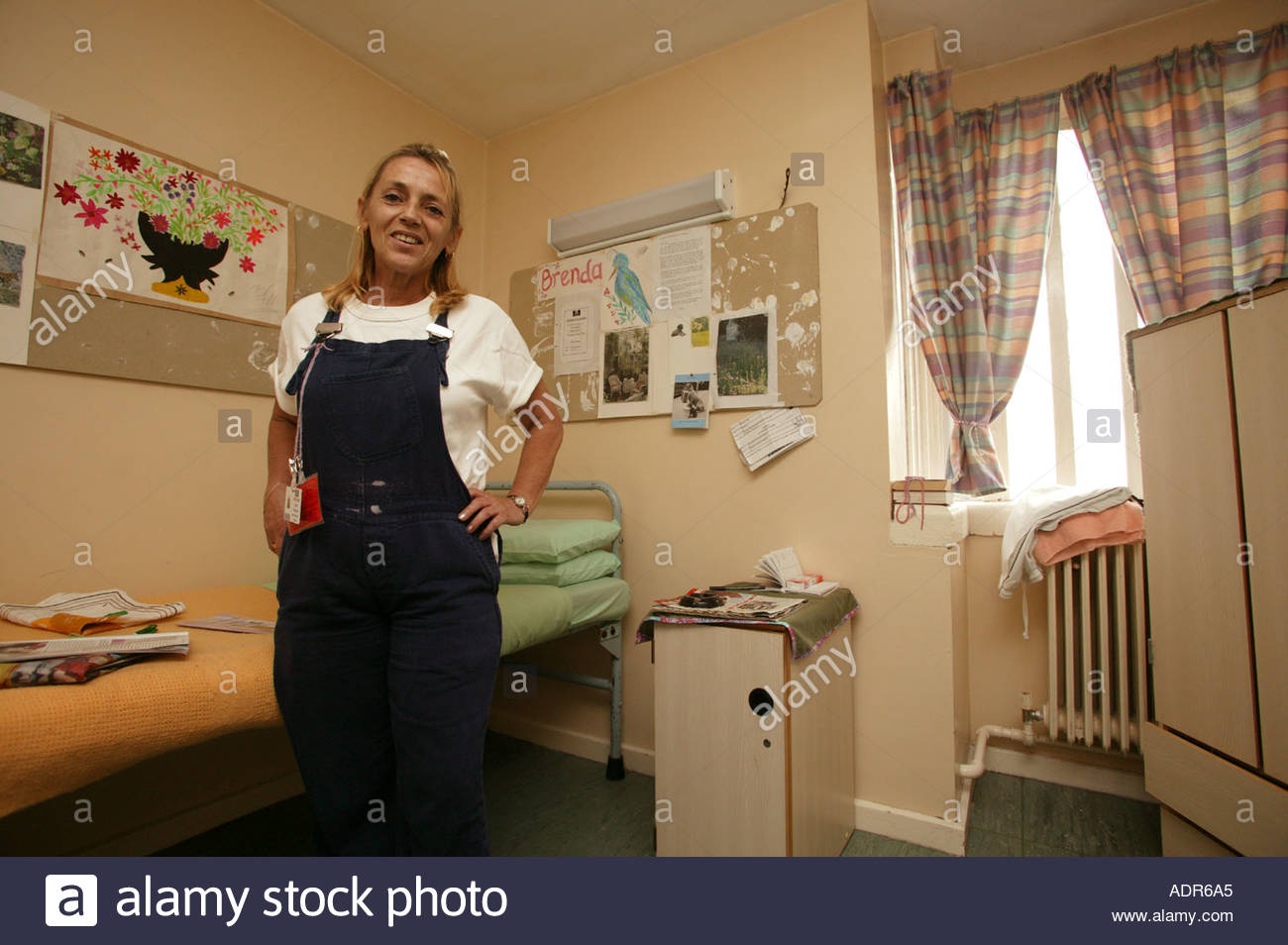 Learning Objective: Q2: select and synthesize evidence from different texts
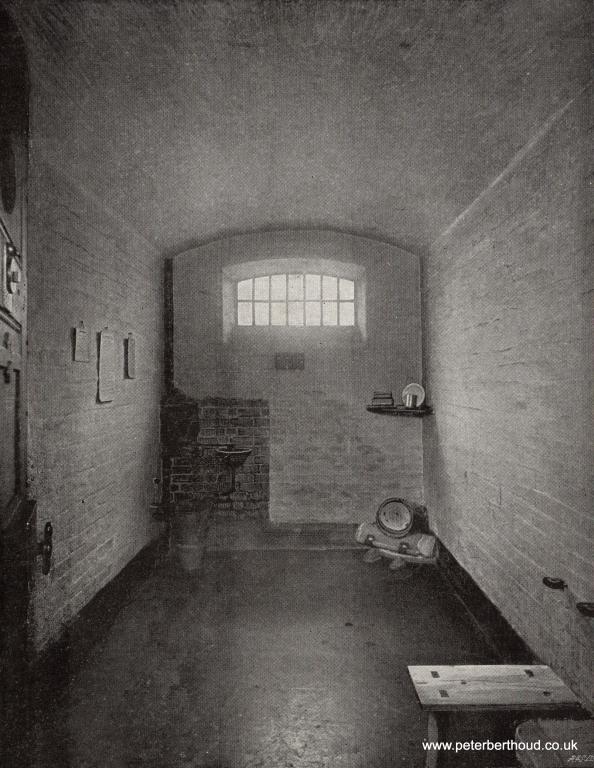 Q
One thing we learn…
The writer says…
…which suggests…
E
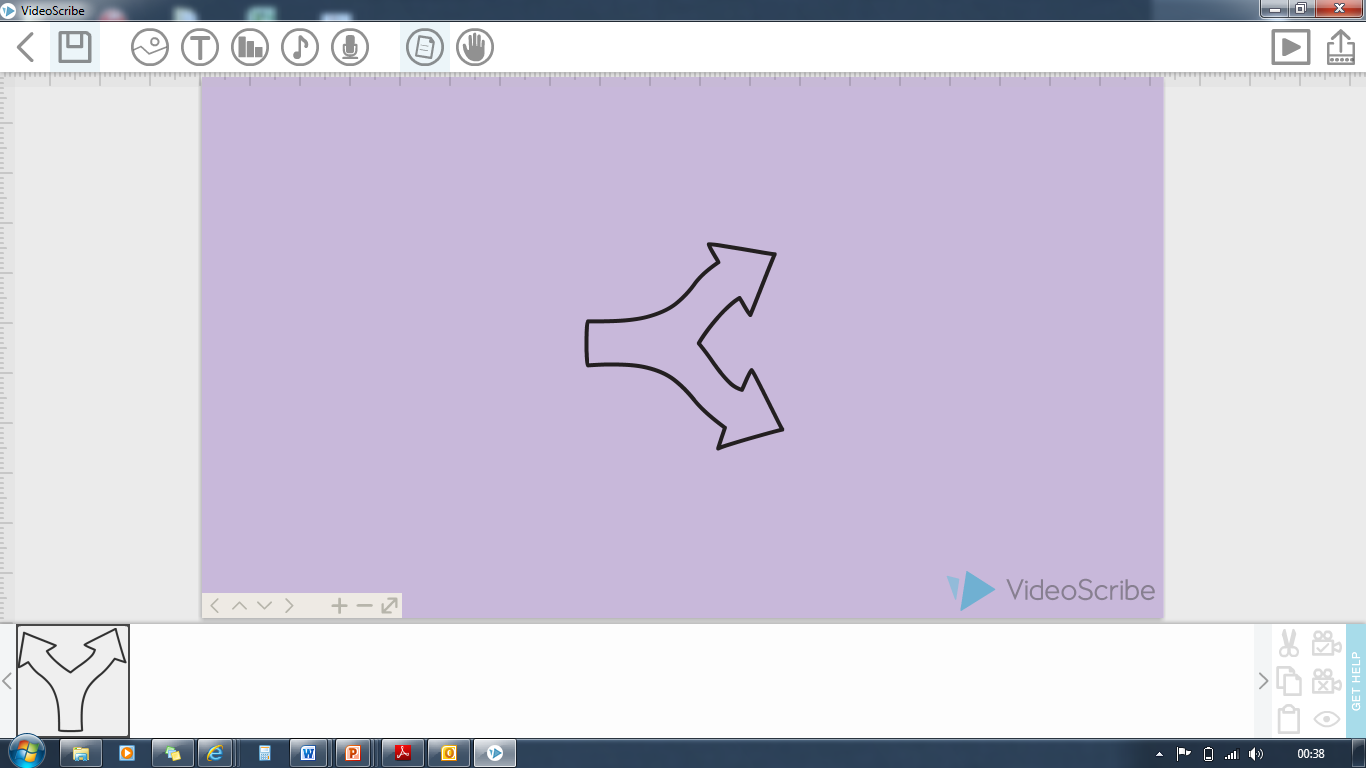 Y
LINK
Q
One thing we learn…
The writer describes…
This suggests…
E
Y
To make sure you synthesize, you will need to use linking words such as ‘whereas’, ‘unlike’, ‘but’, ‘however’, ‘on the other hand’…
Note! These all show differences.
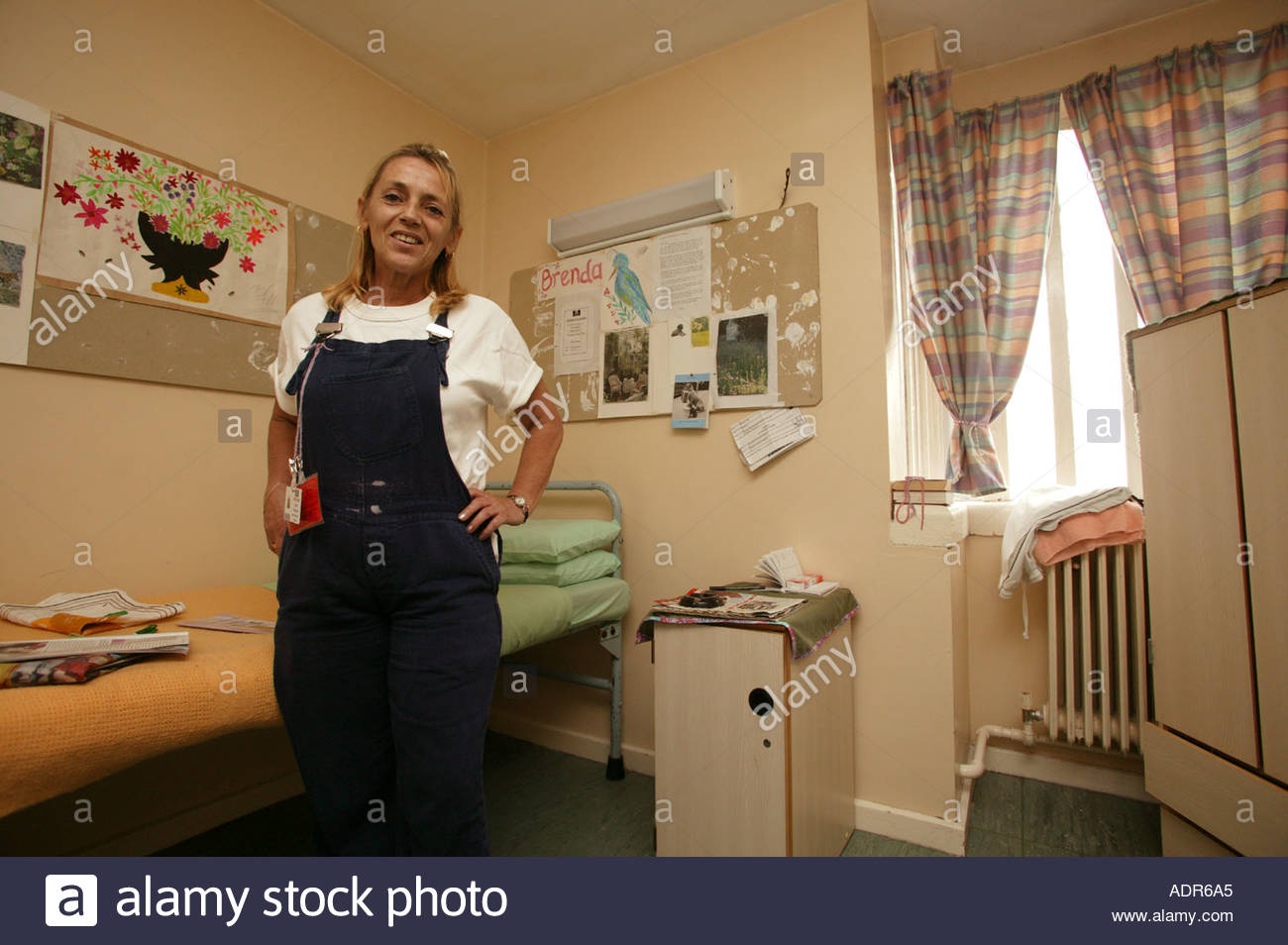 Learning Objective: Q2: select and synthesize evidence from different texts
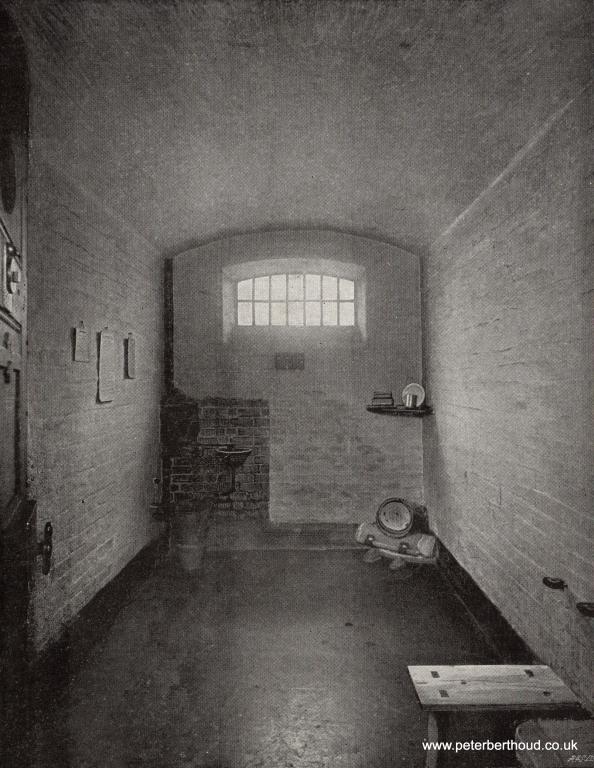 Q
Arrival at a modern prison seems calm and straightforward. The writer tells us, ‘there was no strip search’ and the arrival was ‘smooth, humane and expertly carried out’, which suggests it is designed to put the prisoner at ease.
E
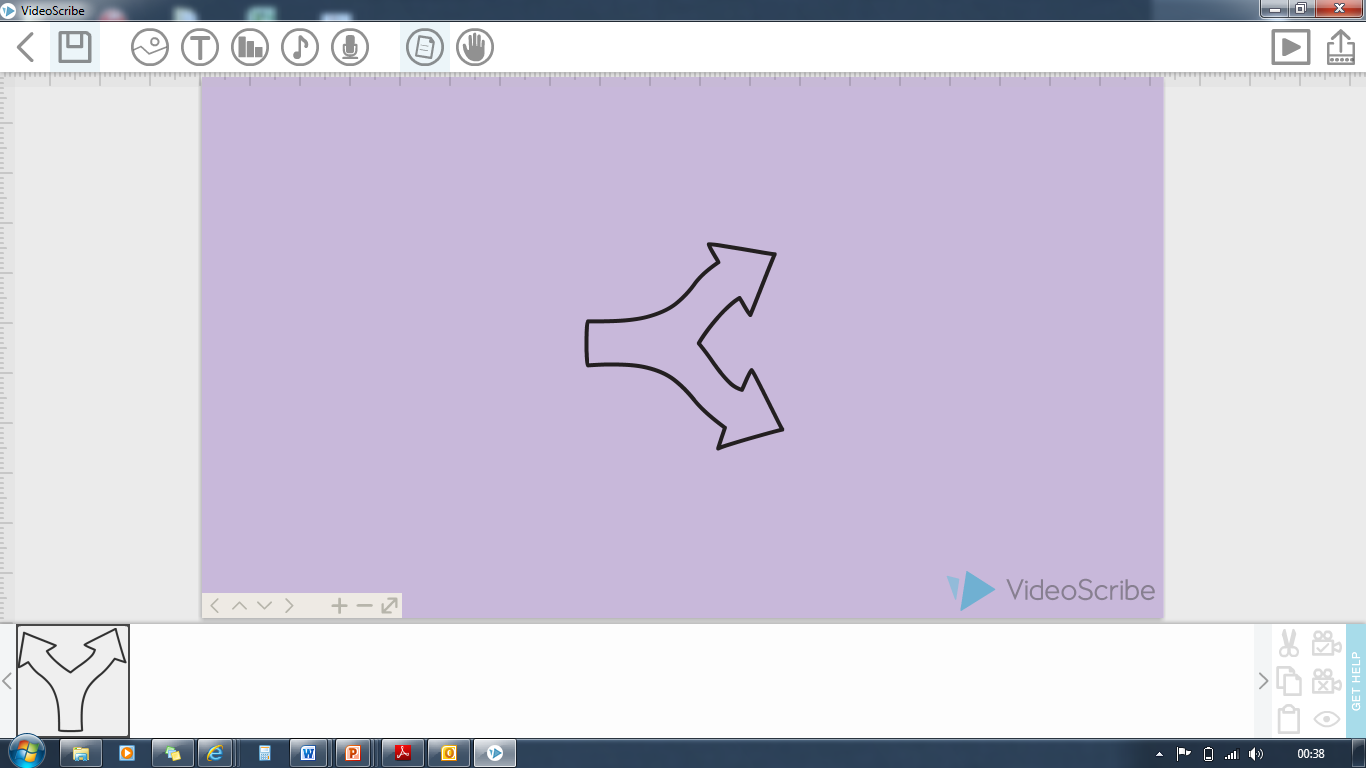 Y
LINK
Q
E
Y
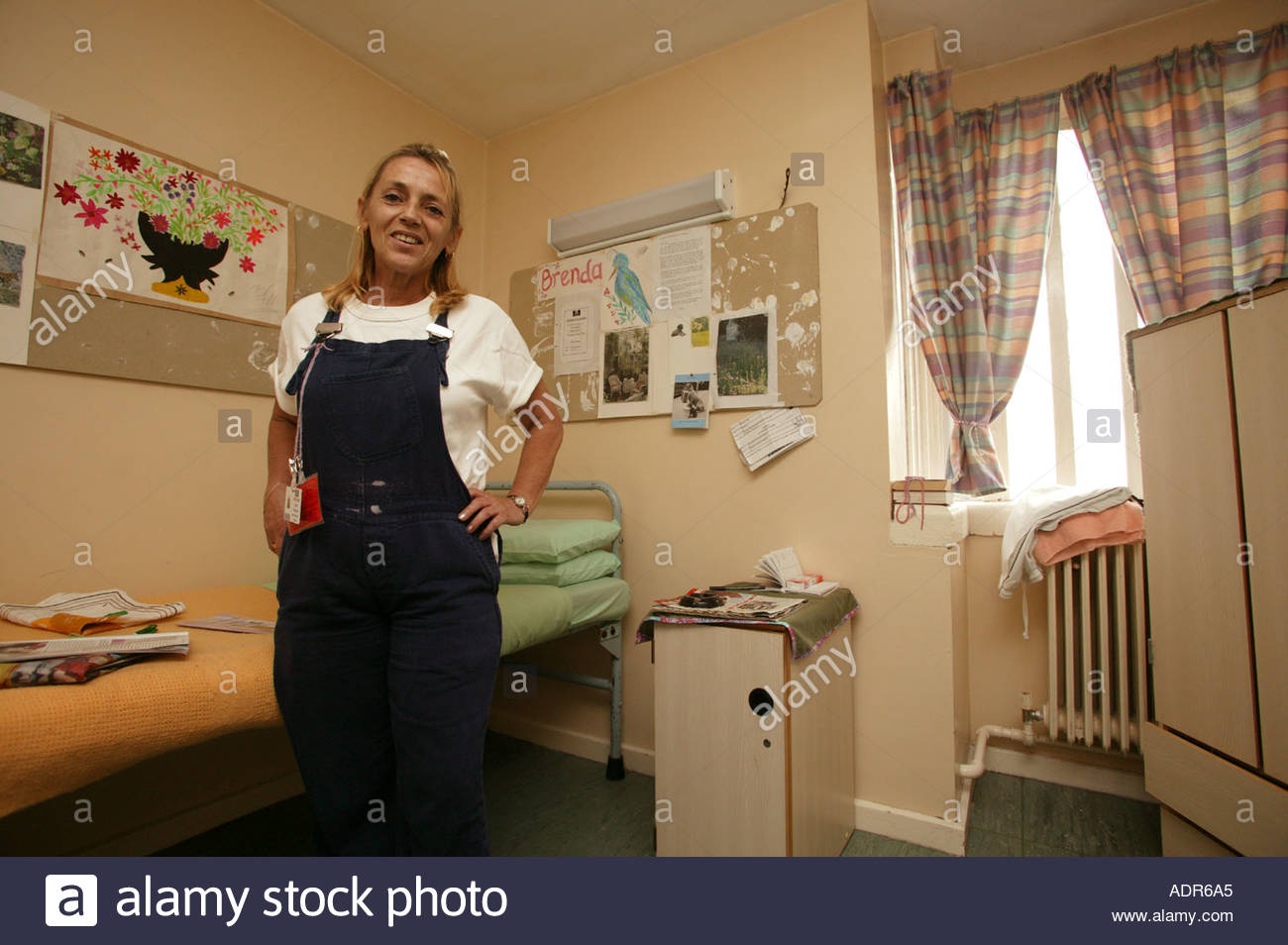 Learning Objective: Q2: select and synthesize evidence from different texts
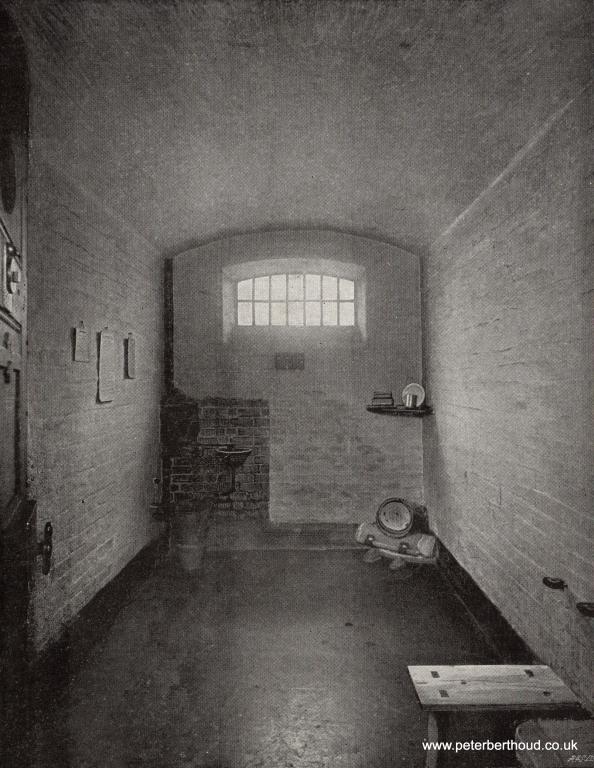 Q
Arrival at a Victorian prison seems scary and confusing. The writer describes it as a ‘very nightmare dungeon’ and is told, ‘take off your clothes’ with no explanation. This suggests it is designed to make the prisoner feel unsettled and uncertain.
E
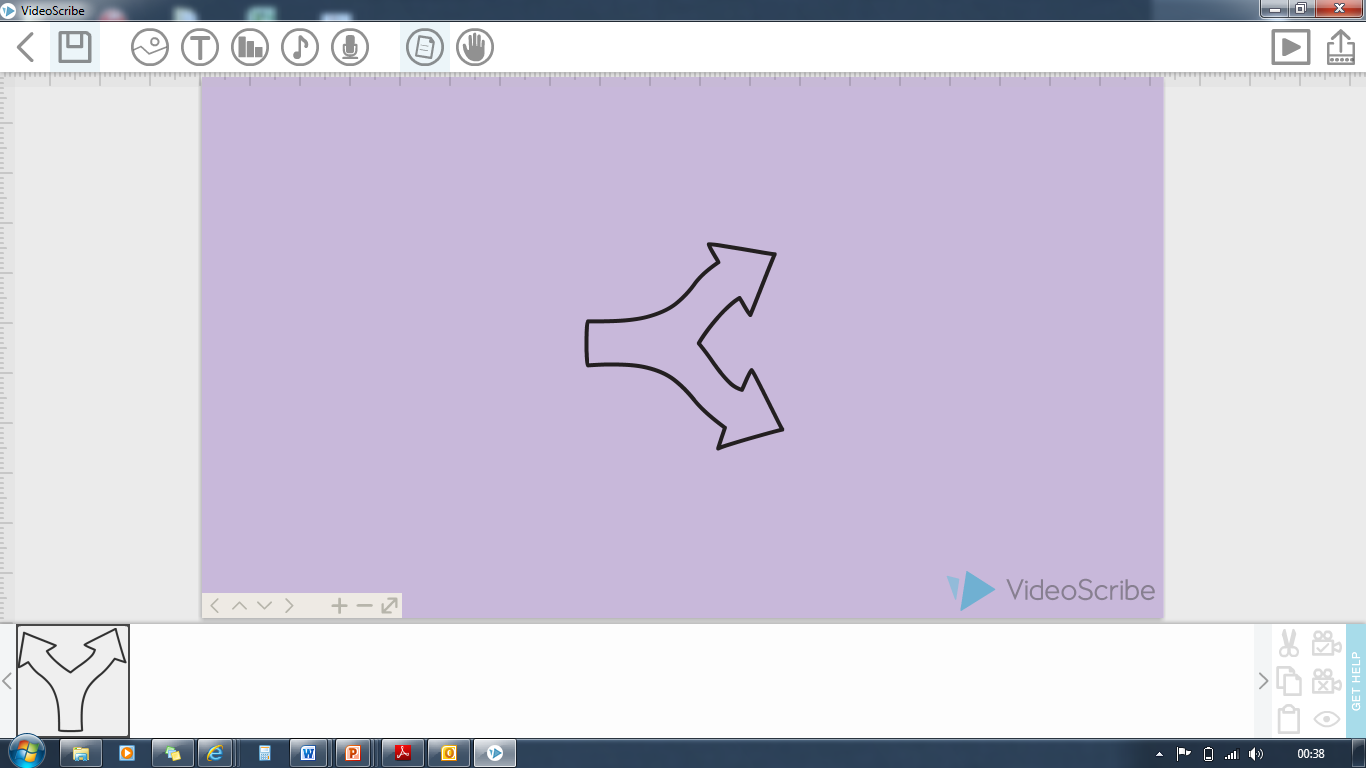 Y
LINK
Q
E
Y
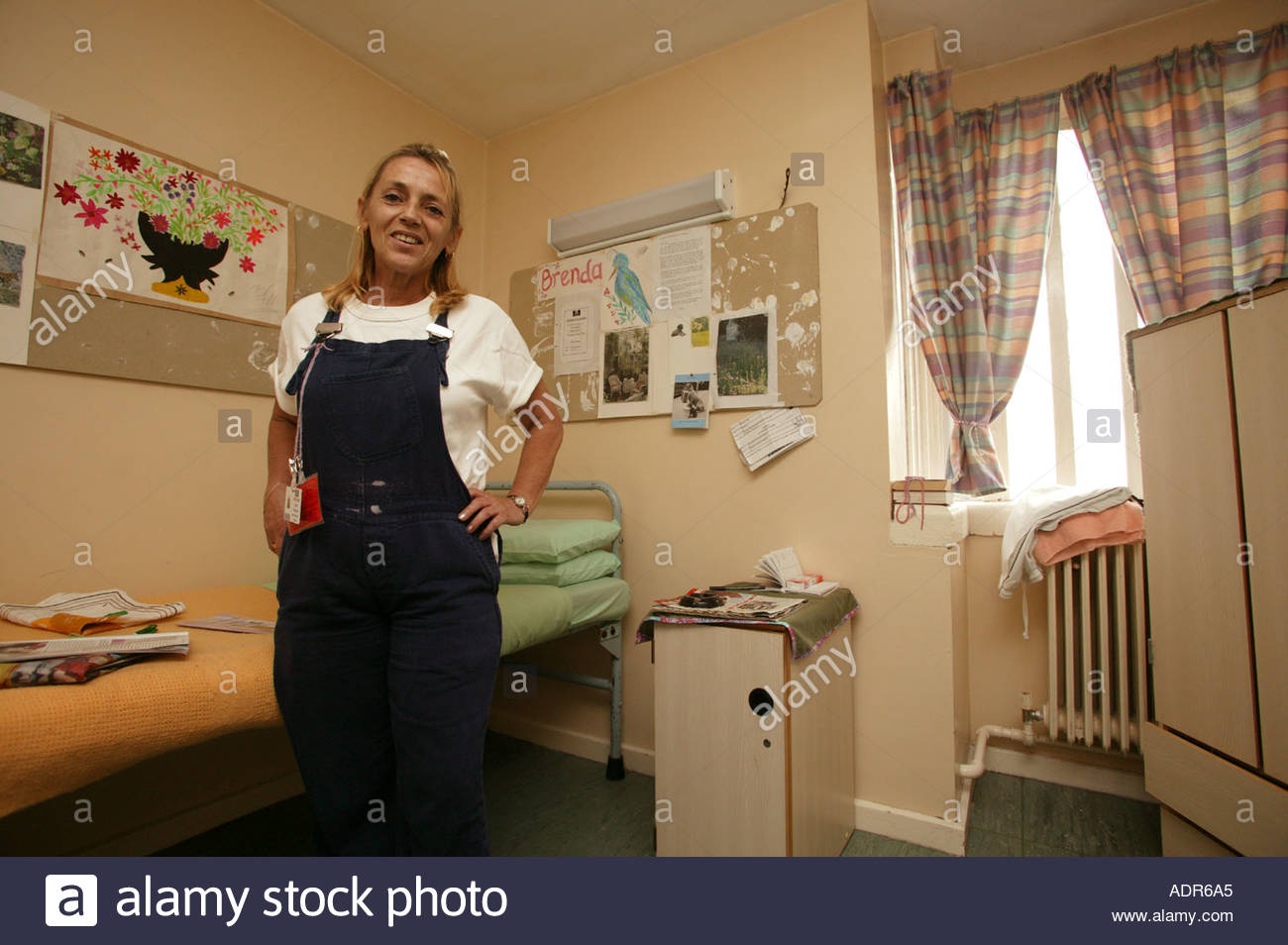 Learning Objective: Q2: select and synthesize evidence from different texts
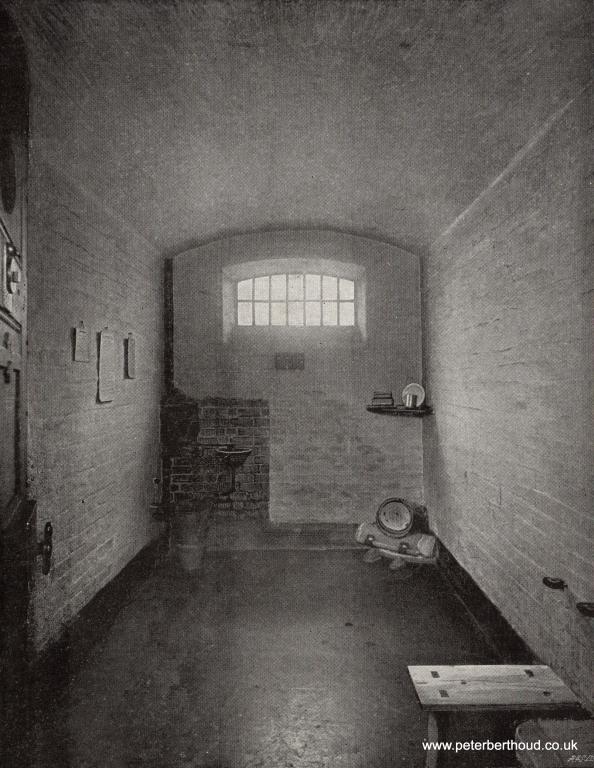 Q
Arrival at a modern prison seems calm and straightforward. The writer tells us, ‘there was no strip search’ and the arrival was ‘smooth, humane and expertly carried out’, which suggests it is designed to put the prisoner at ease.
E
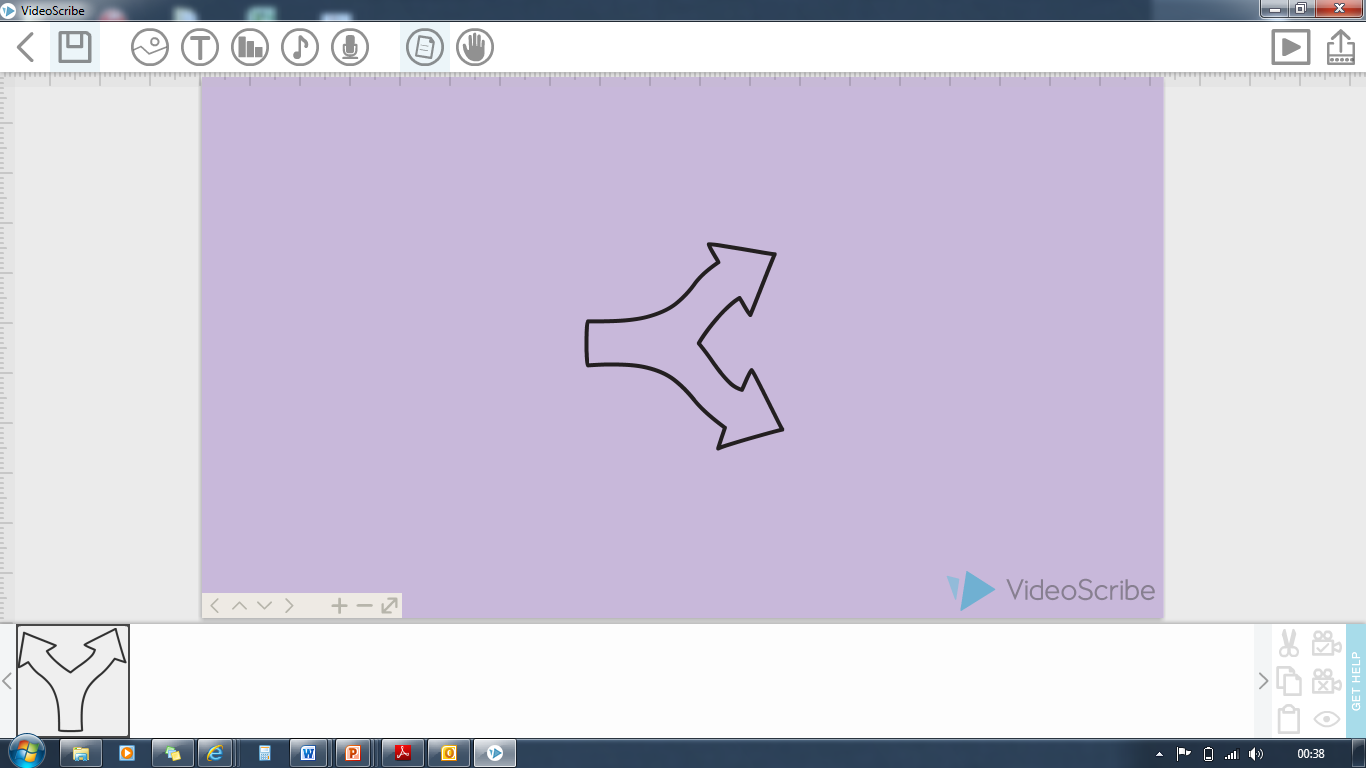 Y
LINK
Q
Arrival at a Victorian prison seems scary and confusing. The writer describes it as a ‘very nightmare dungeon’ and is told, ‘take off your clothes’ with no explanation. This suggests it is designed to make the prisoner feel unsettled and uncertain.
E
Y
To make sure you synthesize, you will need to use linking words such as ‘whereas’, ‘unlike’, ‘but’, ‘however’, ‘on the other hand’…
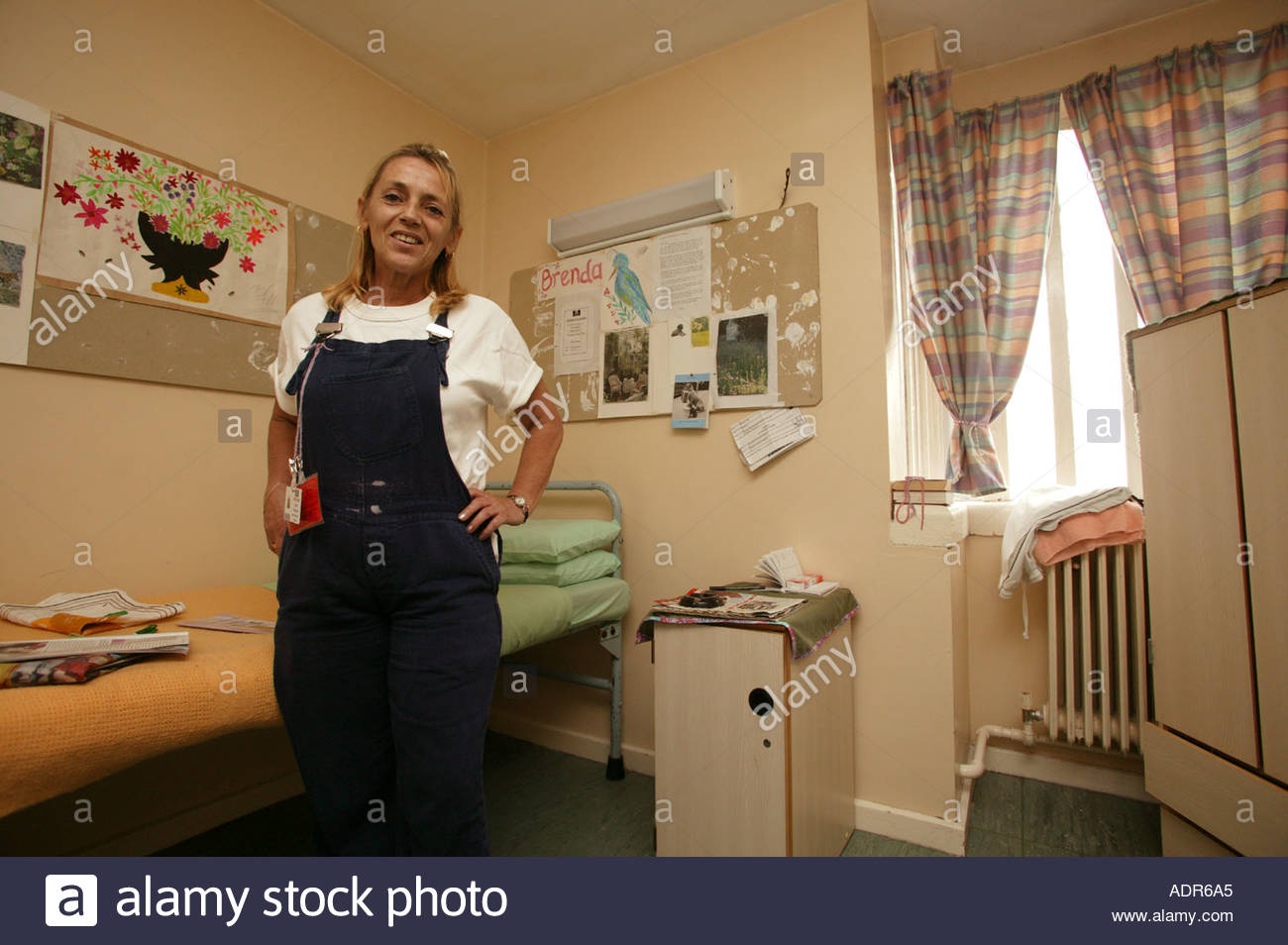 Learning Objective: Q2: select and synthesize evidence from different texts
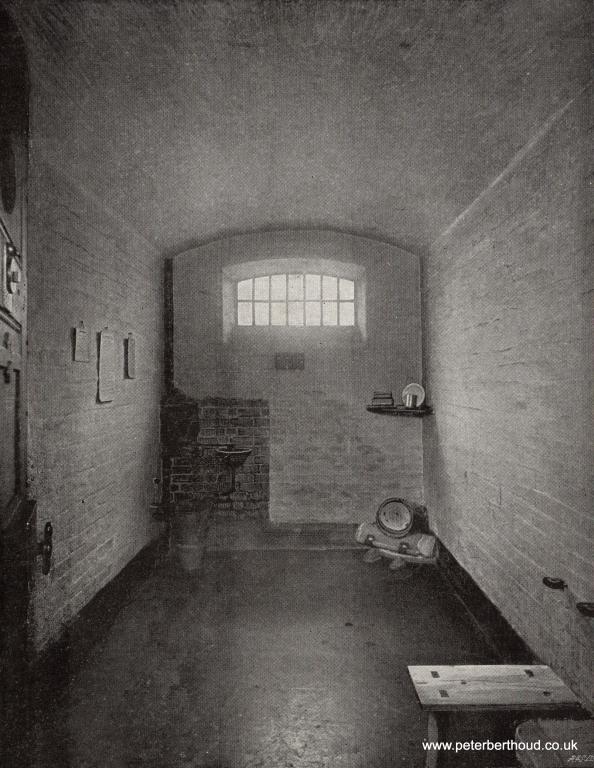 Q
Arrival at a modern prison seems calm and straightforward. The writer tells us, ‘there was no strip search’ and the arrival was ‘smooth, humane and expertly carried out’, which suggests it is designed to put the prisoner at ease. Arrival at a Victorian prison, however, seems scary and confusing. The writer describes it as a ‘very nightmare dungeon’ and is told, ‘take off your clothes’ with no explanation. This suggests that, unlike the modern prison, it is designed to make the prisoner feel unsettled and uncertain.
E
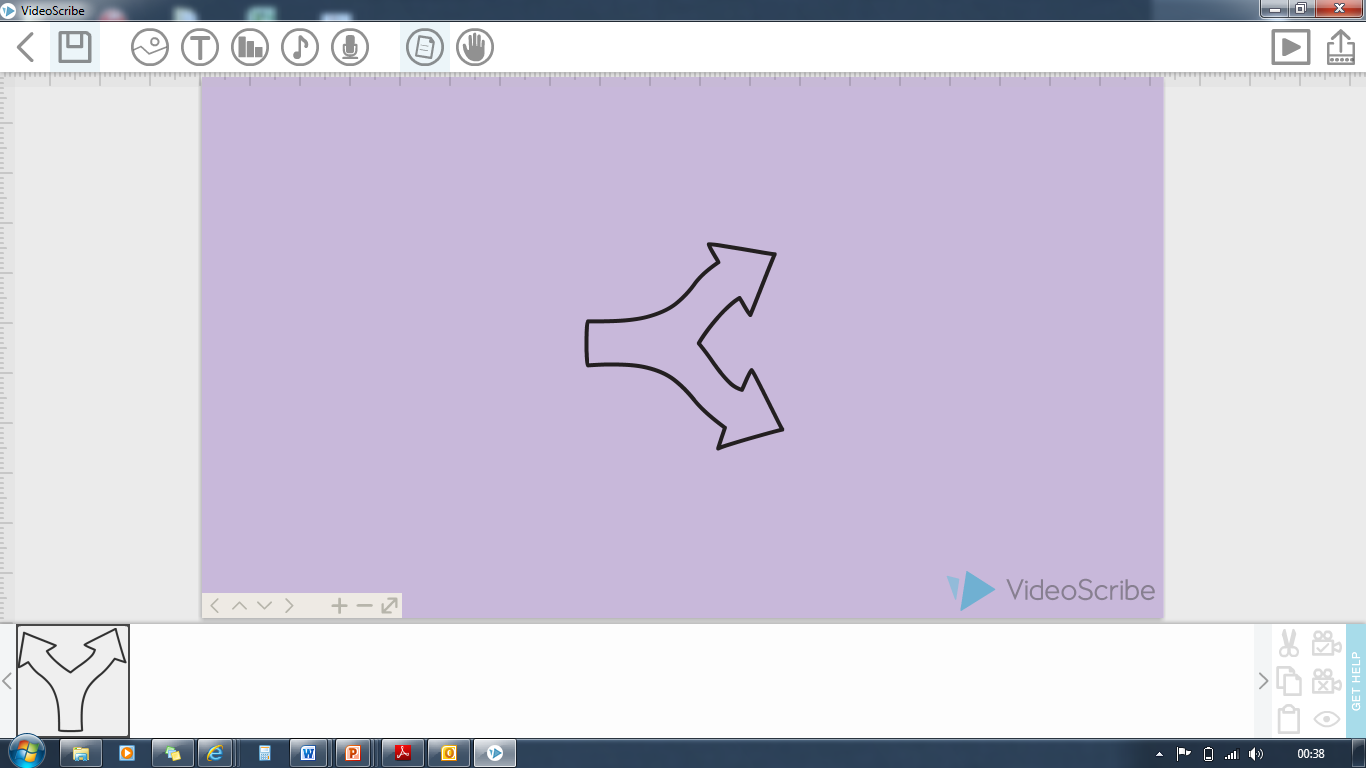 Y
LINK
Q
E
Y
To make sure you synthesize, you will need to use linking words such as ‘whereas’, ‘unlike’, ‘but’, ‘however’, ‘on the other hand’…
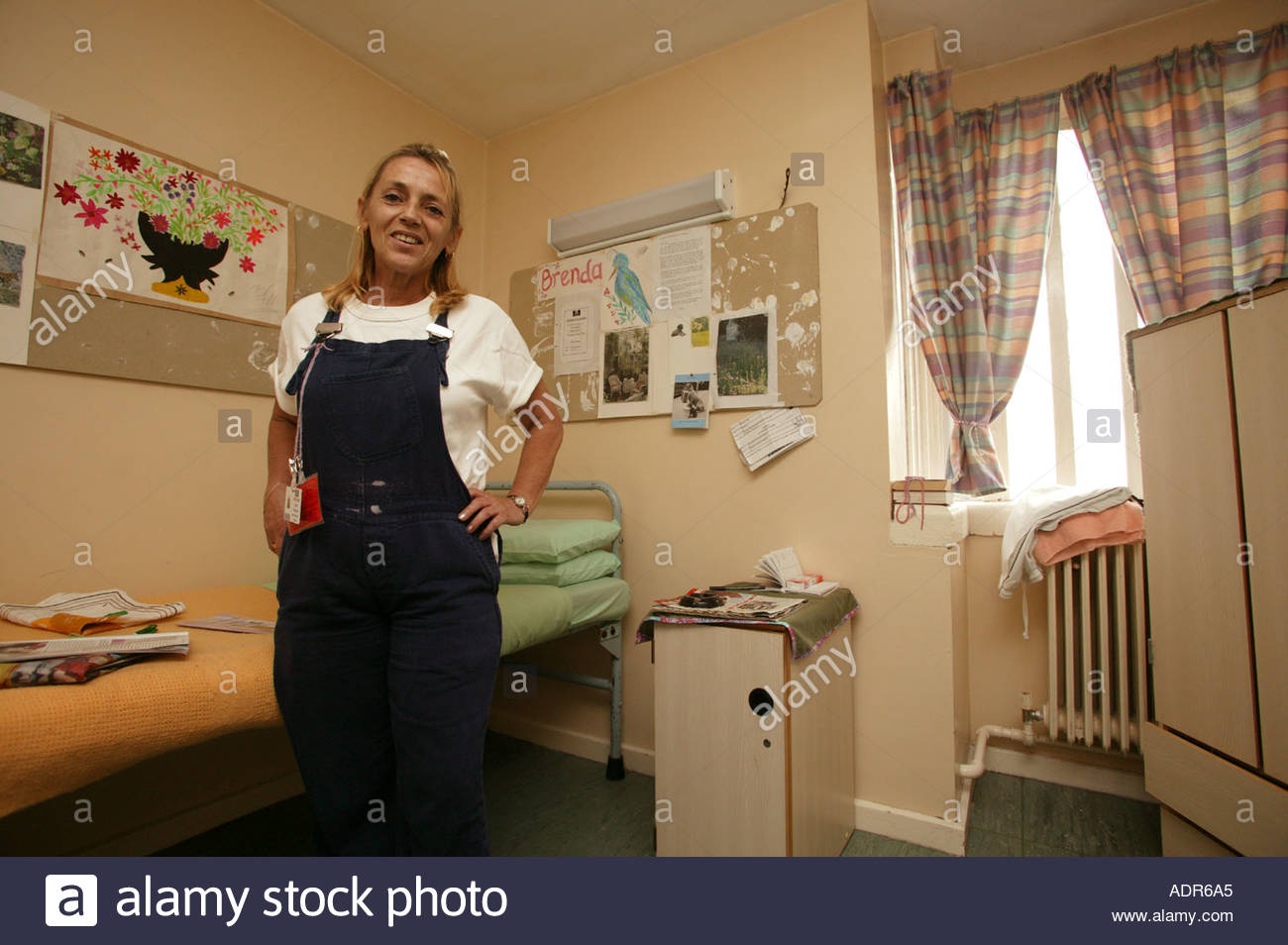 Learning Objective: Q2: select and synthesize evidence from different texts
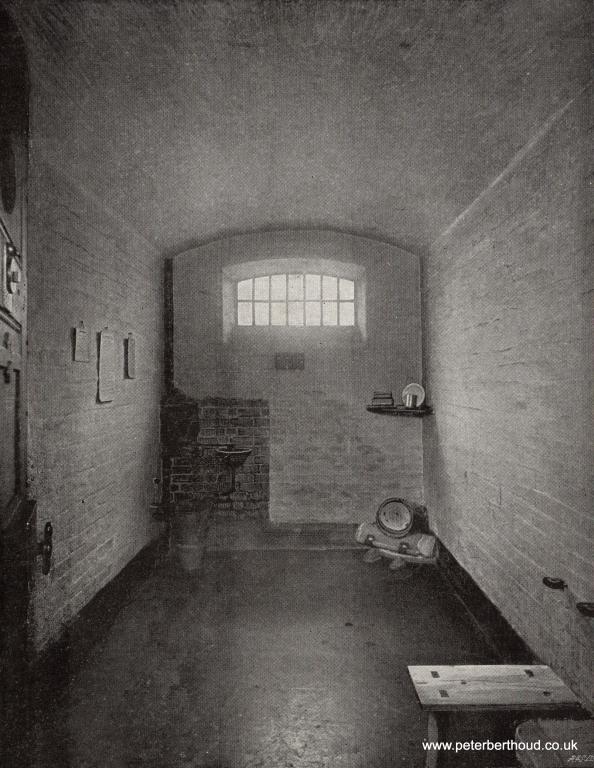 Q
Arrival at a modern prison seems calm and straightforward. The writer tells us, ‘there was no strip search’ and the arrival was ‘smooth, humane and expertly carried out’, which suggests it is designed to put the prisoner at ease. Arrival at a Victorian prison, however, seems scary and confusing. The writer describes it as a ‘very nightmare dungeon’ and is told, ‘take off your clothes’ with no explanation. This suggests that, unlike the modern prison, it is designed to make the prisoner feel unsettled and uncertain.
E
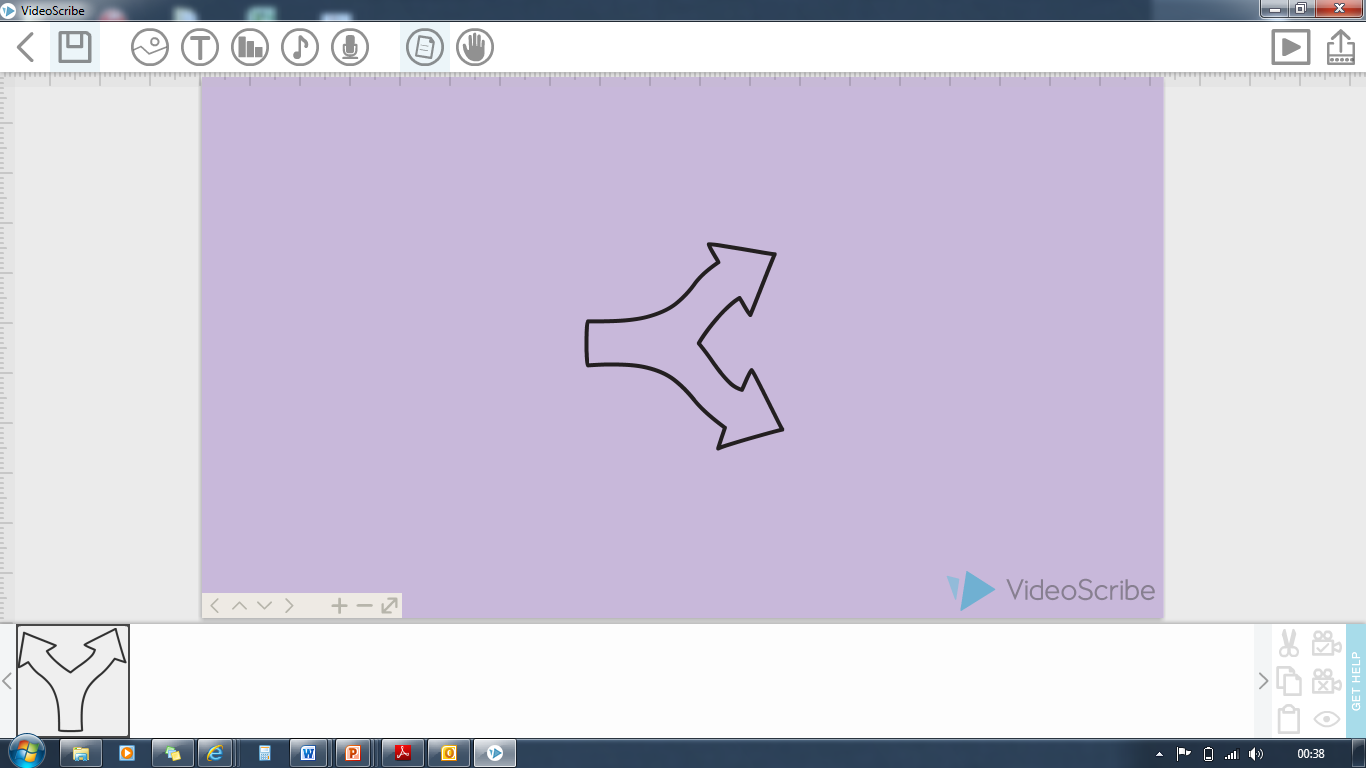 Y
LINK
Q
E
Y
Now have a go at writing your own!
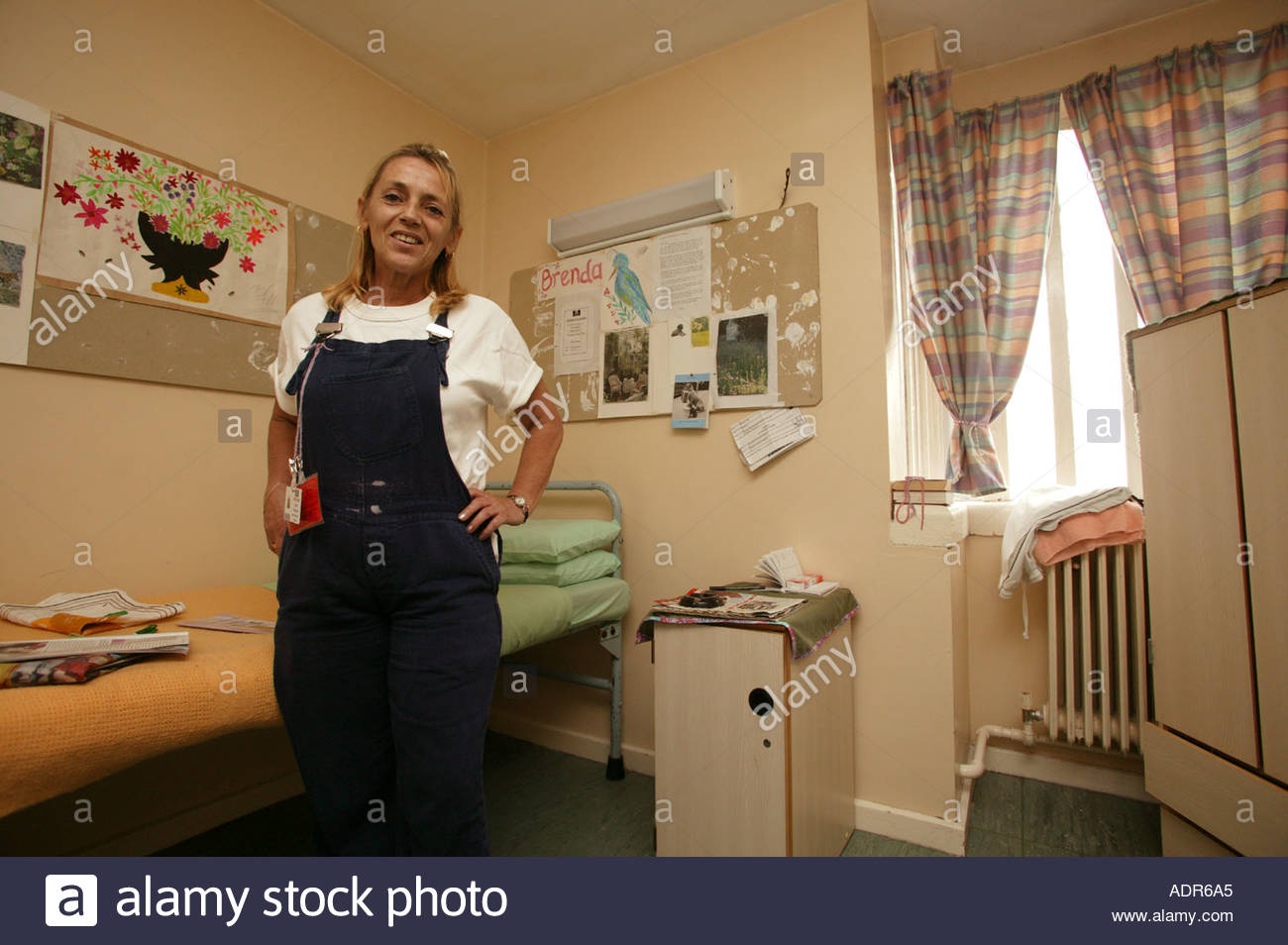 Learning Objective: Q2: select and synthesize evidence from different texts
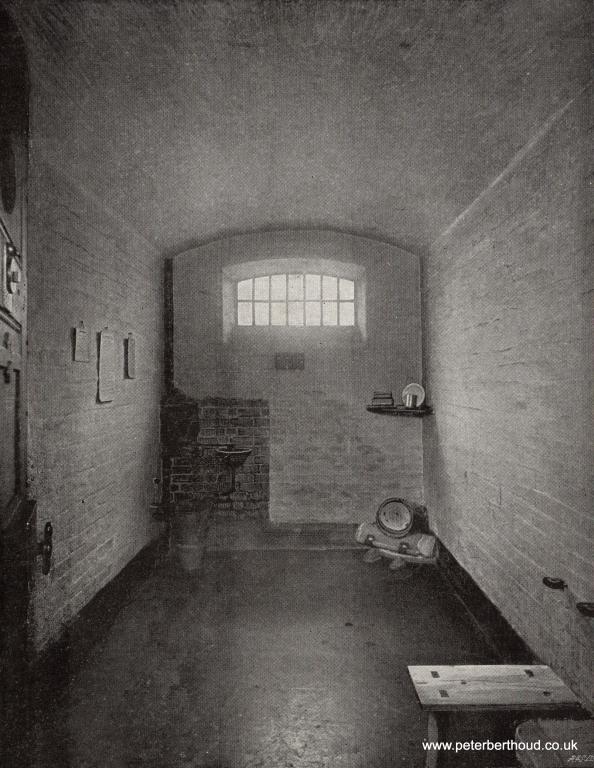 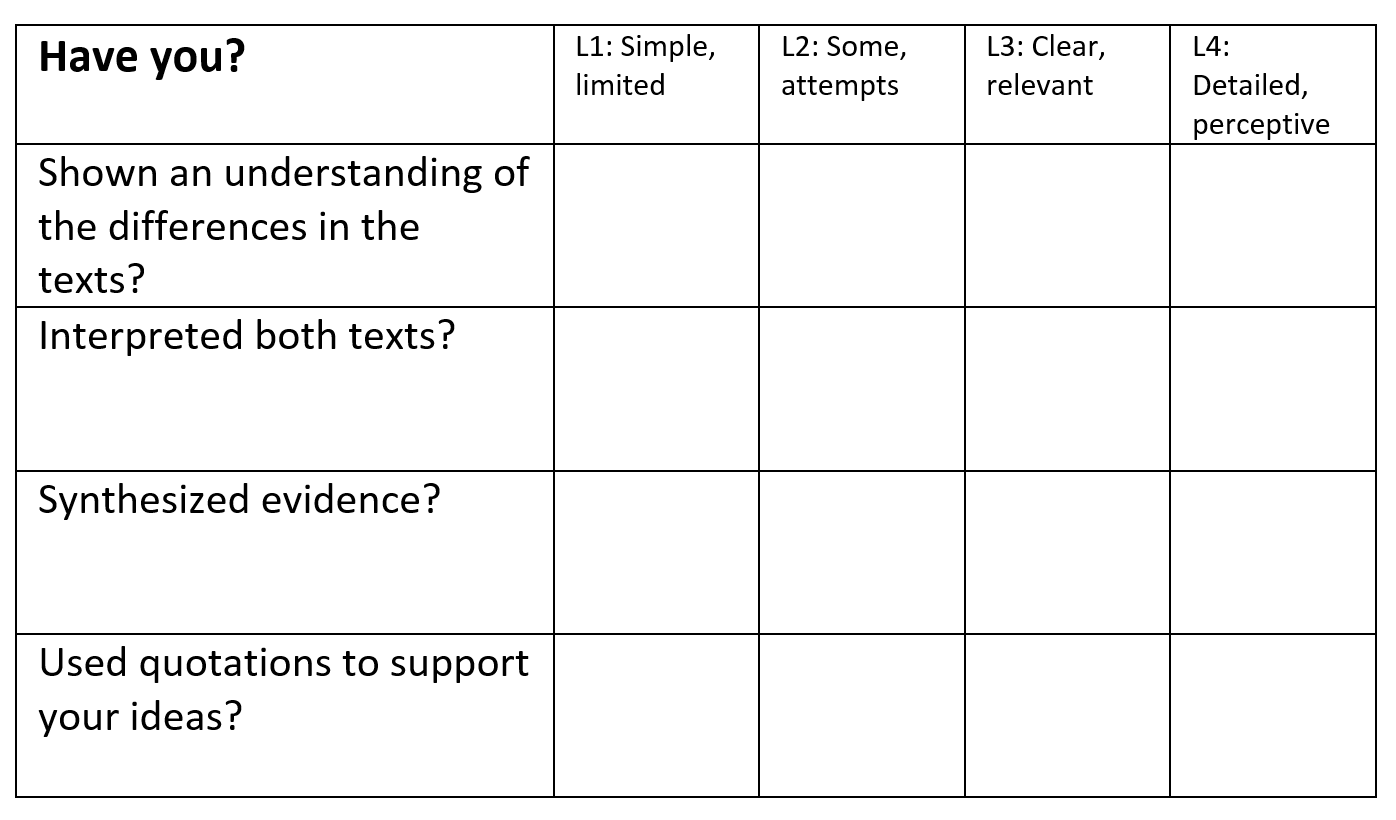 LINK
Self-Assess
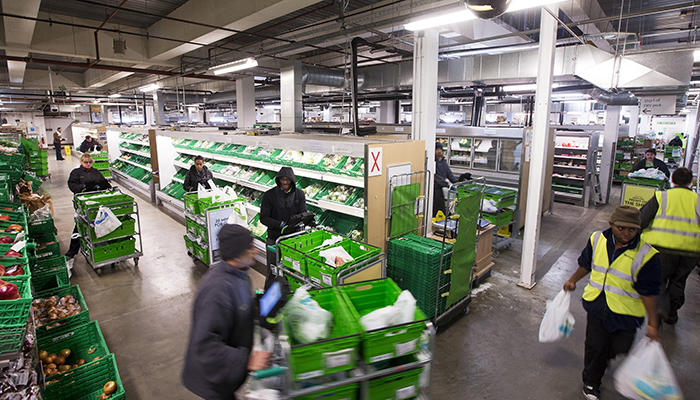 Learning Objective: Q2: select and synthesize evidence from different texts
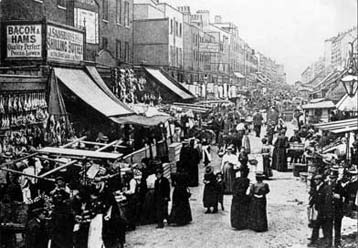 Q
You need to refer to Source A and Source B for this question.
Use details from both sources. Write a summary of the differences between the two methods of shopping (the Victorian night market and the modern ‘dark’ market).
E
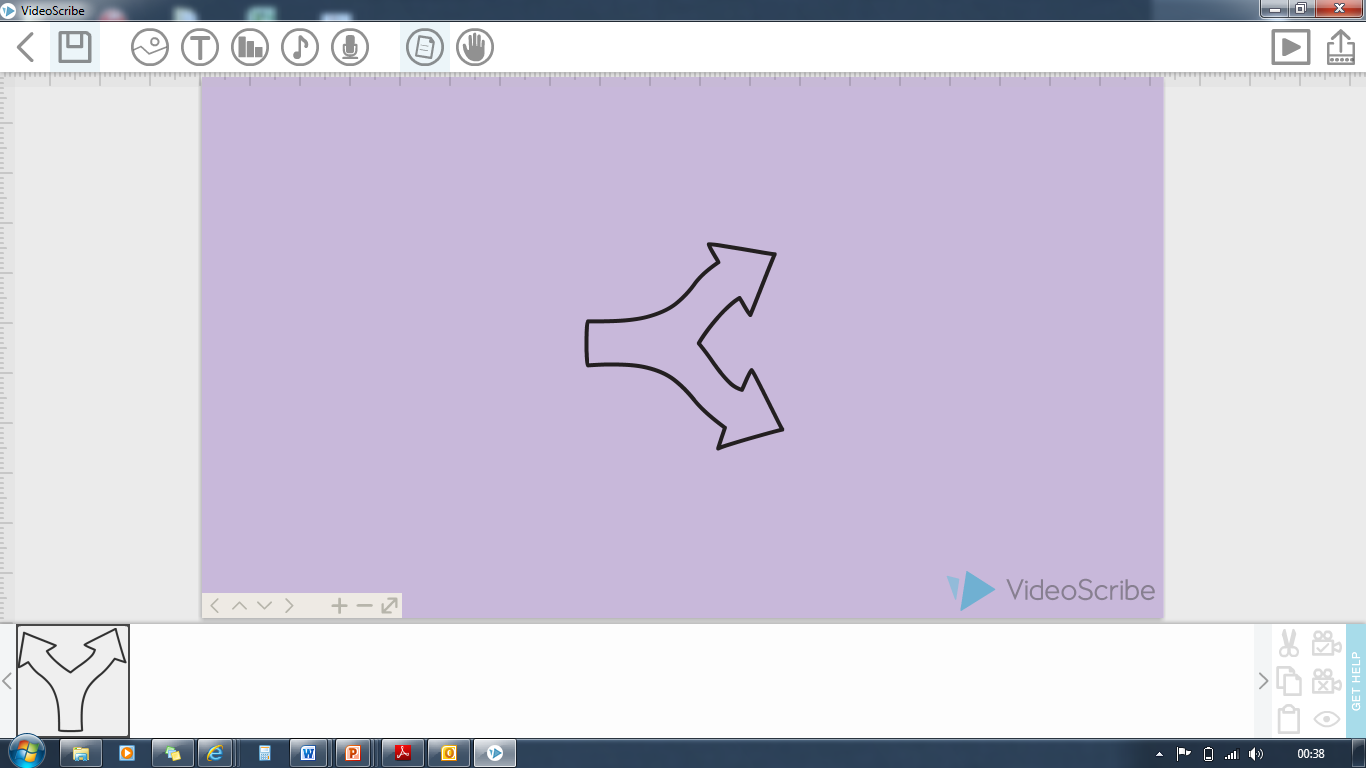 Y
LINK
Q
E
Y
x3
Before you start to write, identify three links; highlight the evidence for each link (Like we did with the prison texts) and then write your QEY&QEY paragraphs
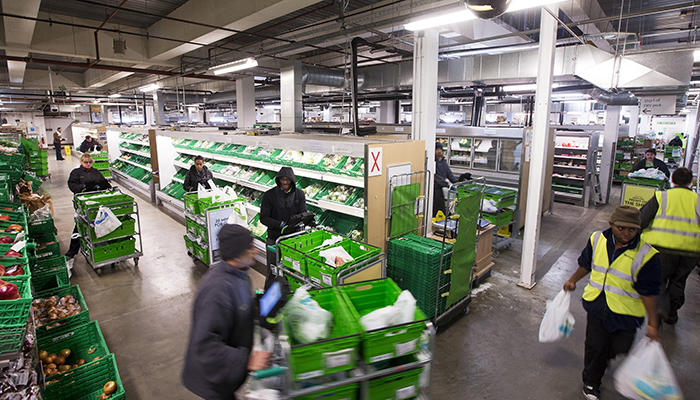 Learning Objective: Q2: select and synthesize evidence from different texts
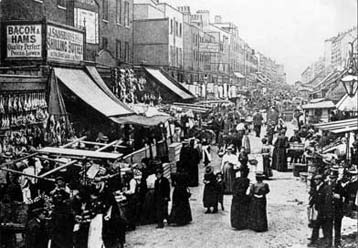 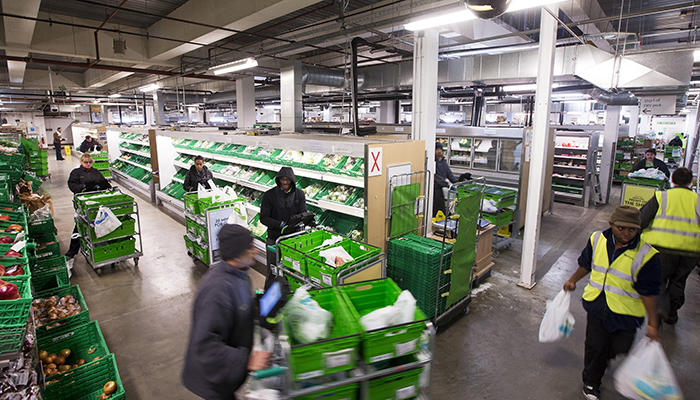 Q
Size
Lighting
E
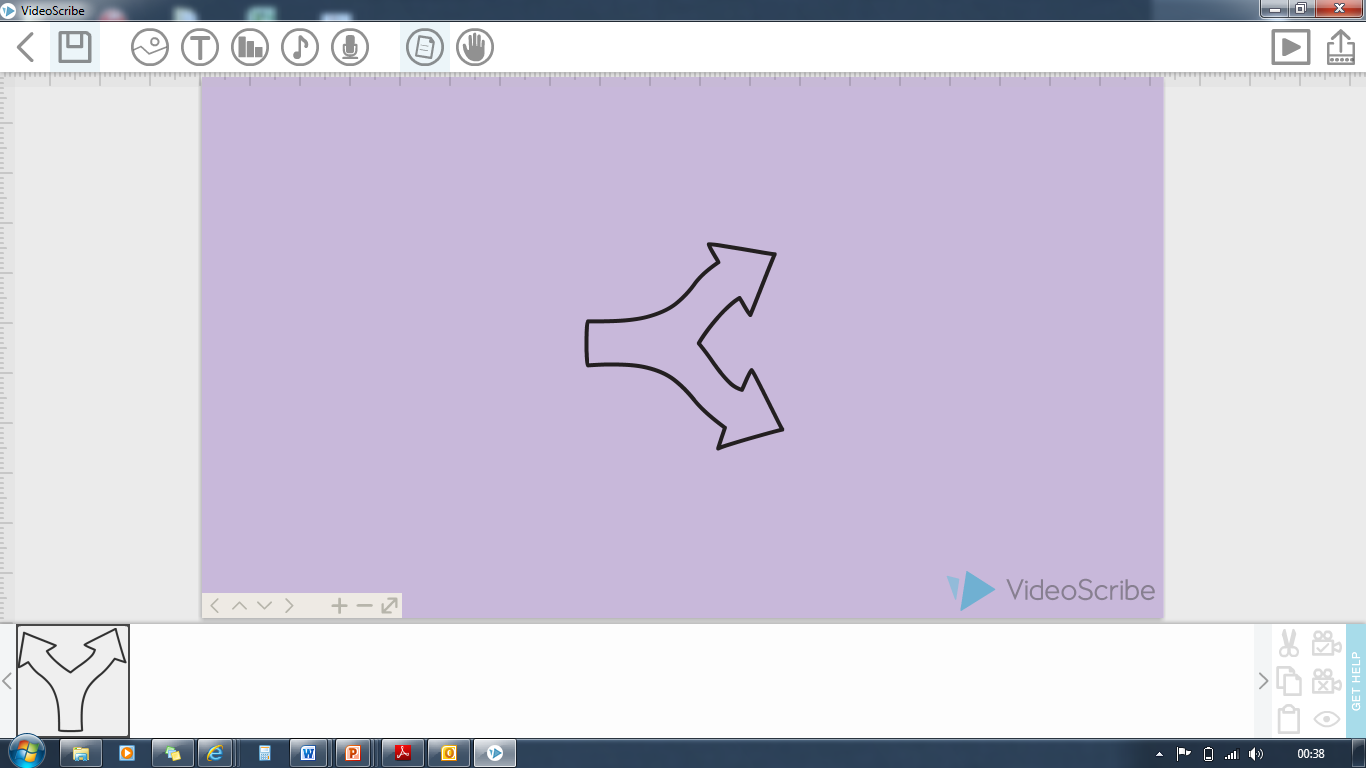 Y
People
LINK
Q
Produce
E
Y
Buildings
For each of these possible links between the texts, find a quotation from each text
Atmosphere
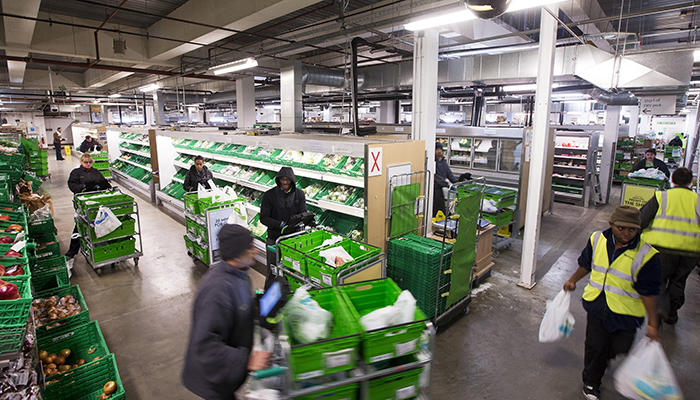 Learning Objective: Q2: select and synthesize evidence from different texts
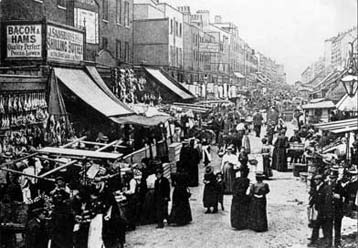 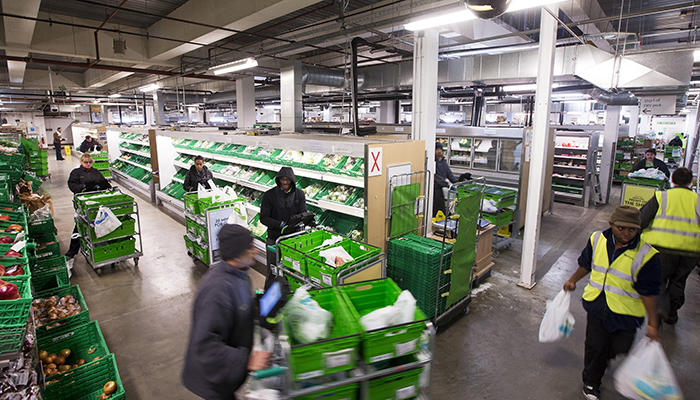 One of the differences between the  methods of shopping is…
Q
E
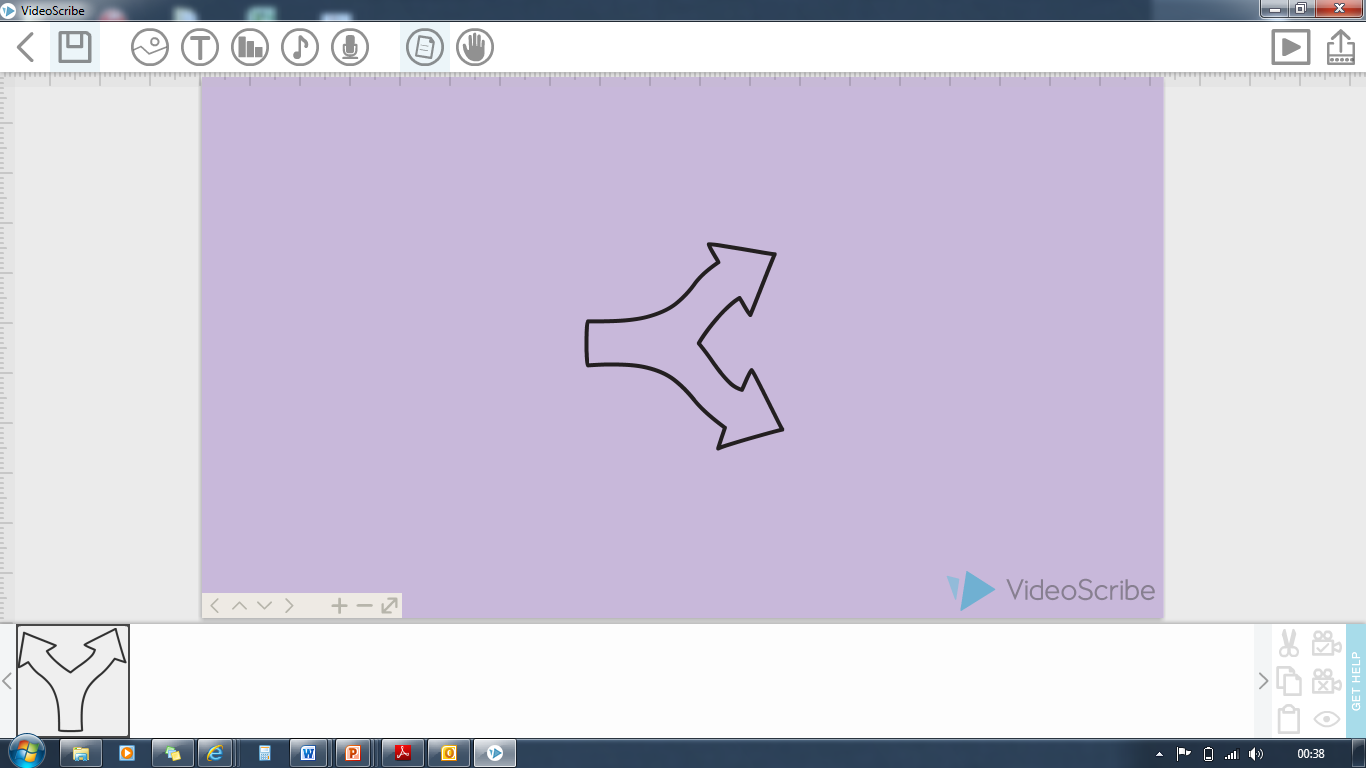 Y
One thing we learn…
The writer says…
…which suggests…
LINK
Q
x3
E
One thing we learn…
The writer describes…
This suggests…
Note! These all show differences.
Y
To make sure you synthesize, you will need to use linking words such as ‘whereas’, ‘unlike’, ‘but’, ‘however’, ‘on the other hand’…
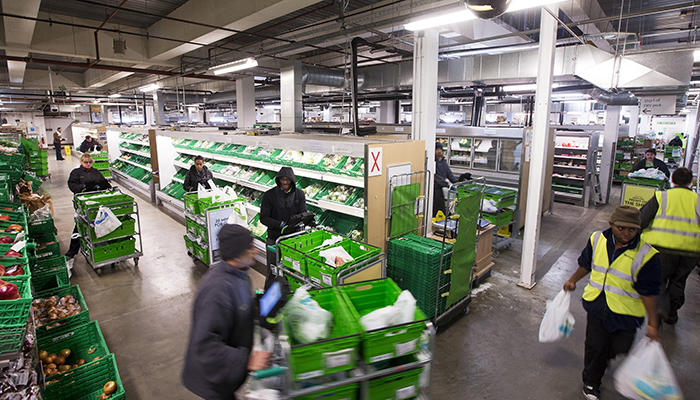 Learning Objective: Q2: select and synthesize evidence from different texts
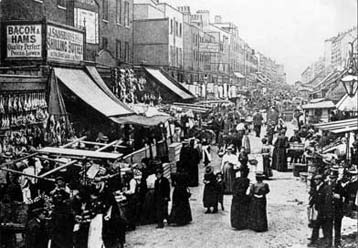 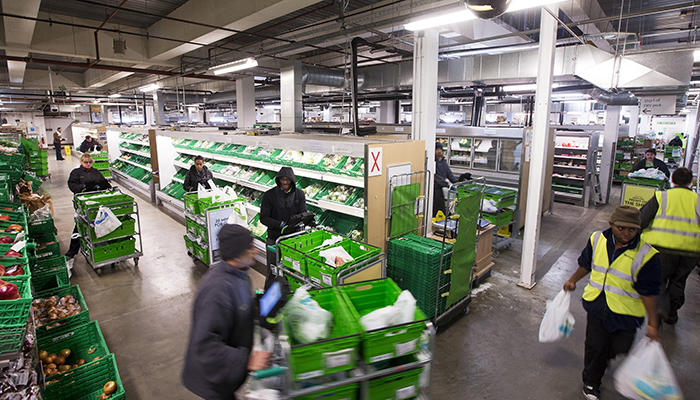 Q
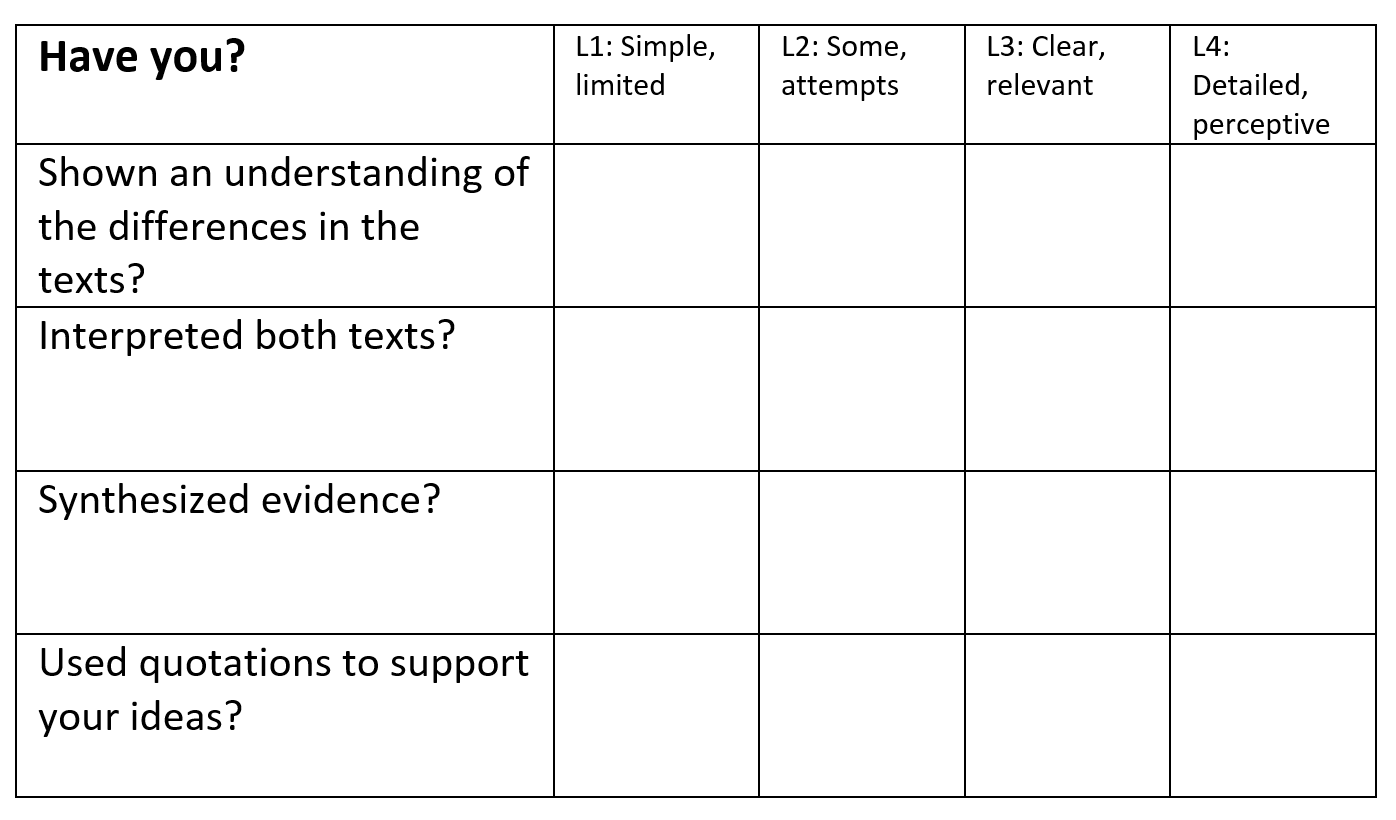 they?
E
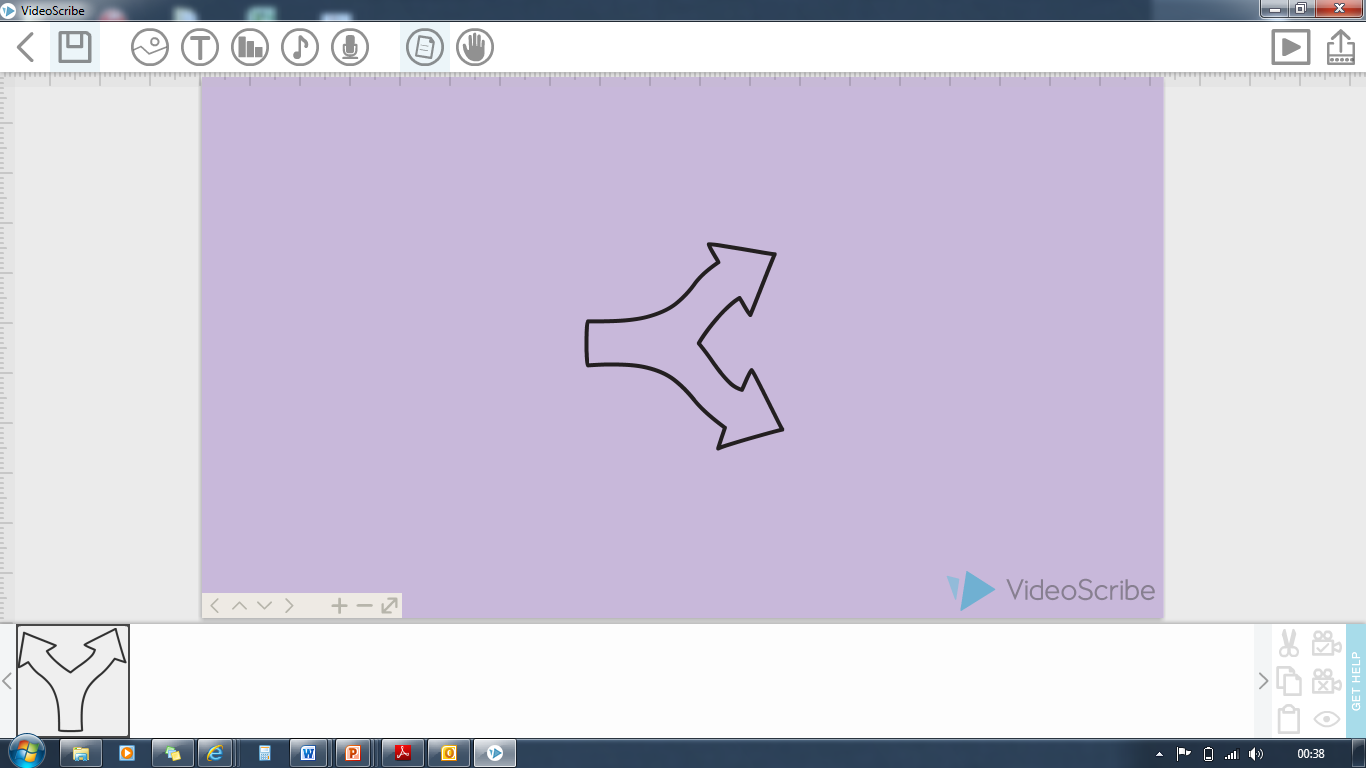 Y
LINK
Q
WWW
EBI
E
Y
their
Peer-Assess
Learning Objective: Q2: select and synthesize evidence from different texts
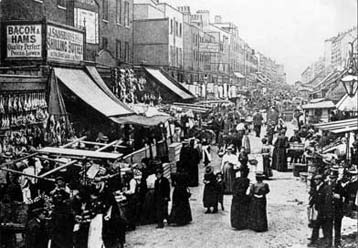 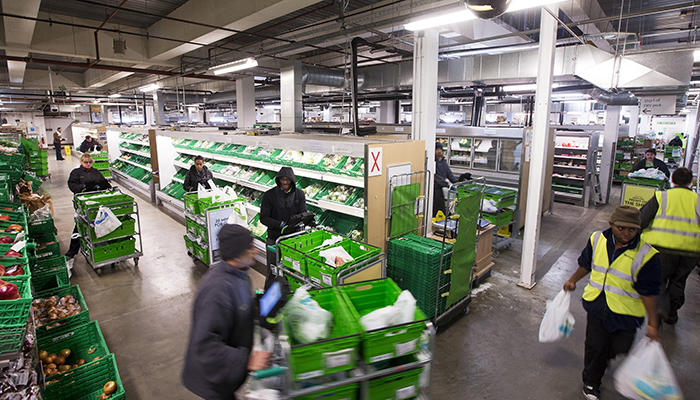 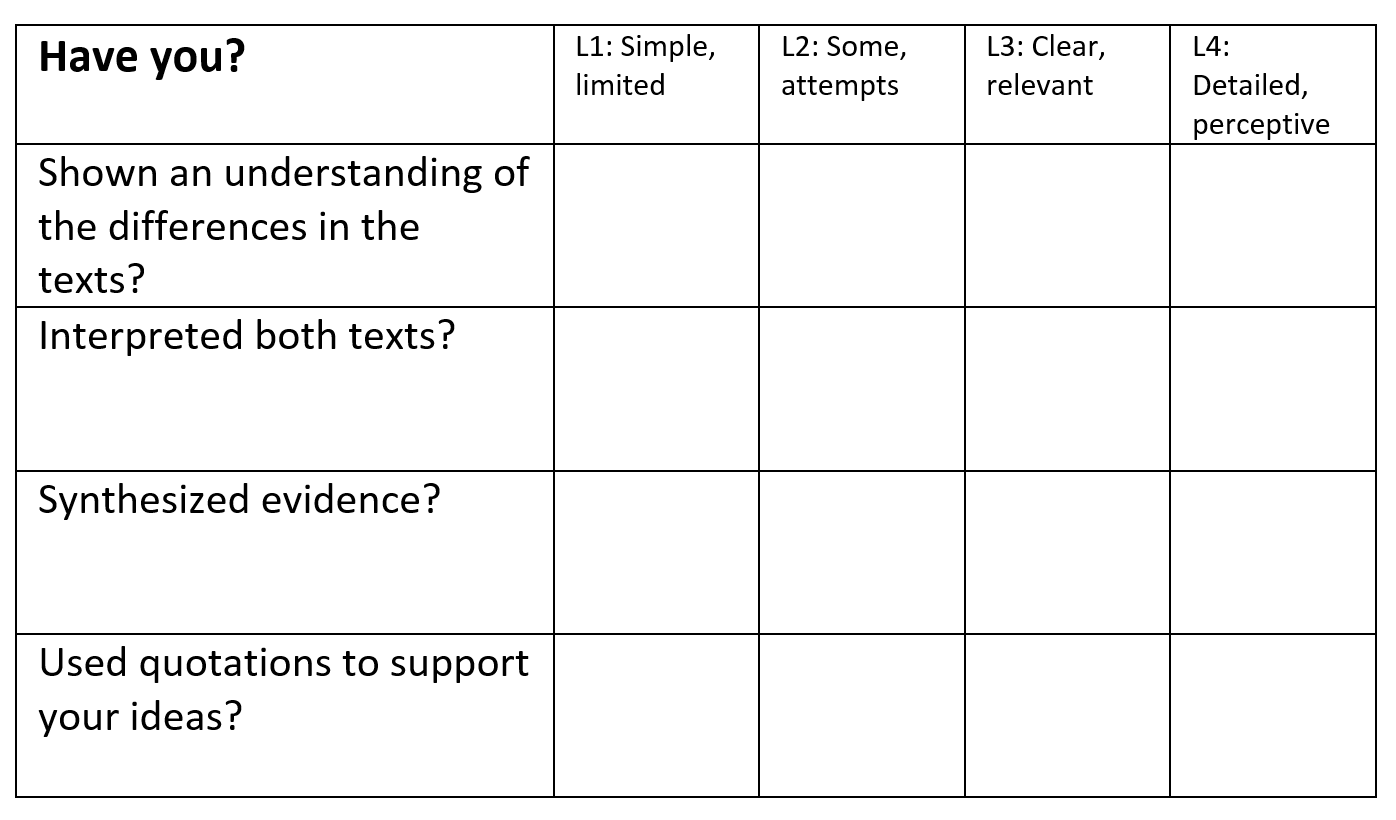 Self-Assess
Have you improved?
Learning Objective: Q2: select and synthesize evidence from different texts
How confident are you with Q2 skills?